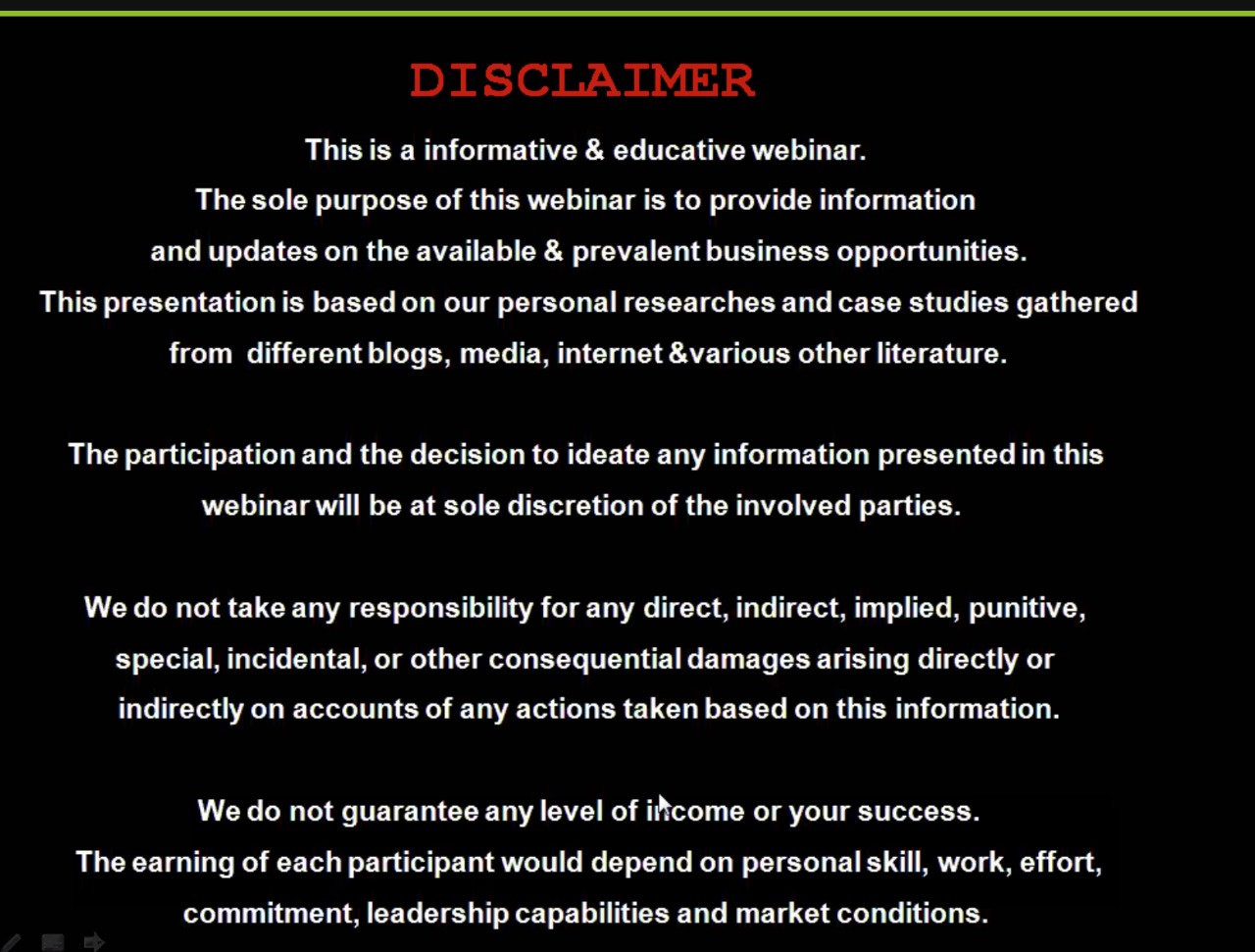 www.incomesathi.com
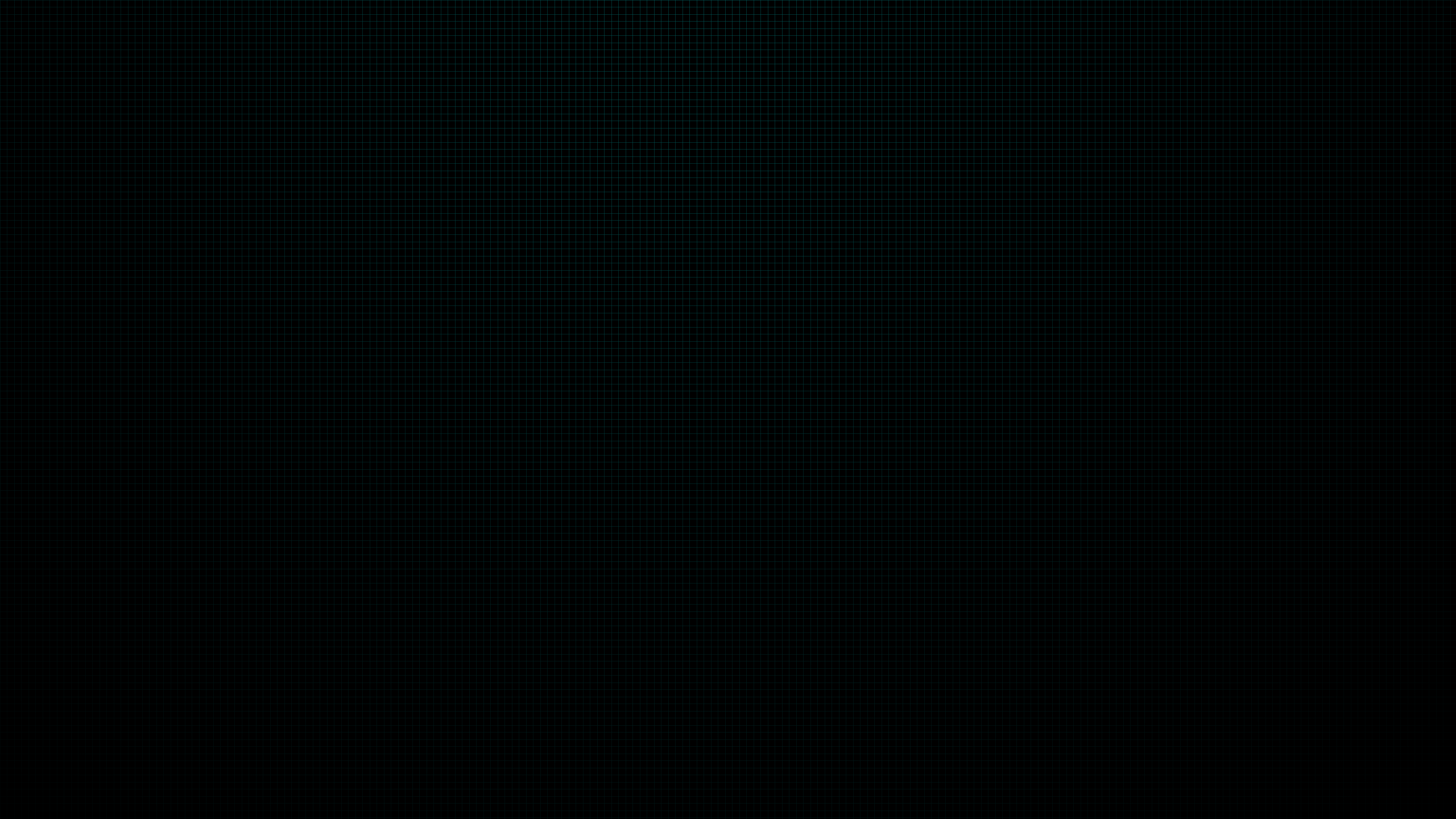 www.incomesathi.com
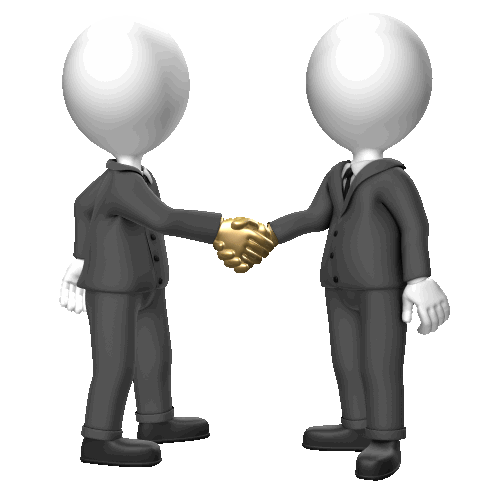 WELCOME
All Business Partners
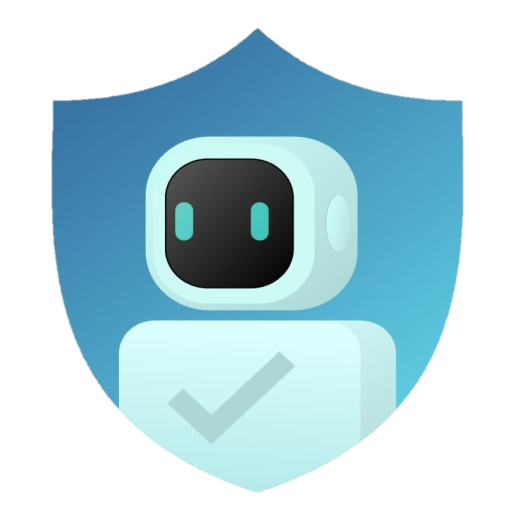 Ai.Marketing & INB.Network
MarketBot Presentation
Telegram:-@incomesathi
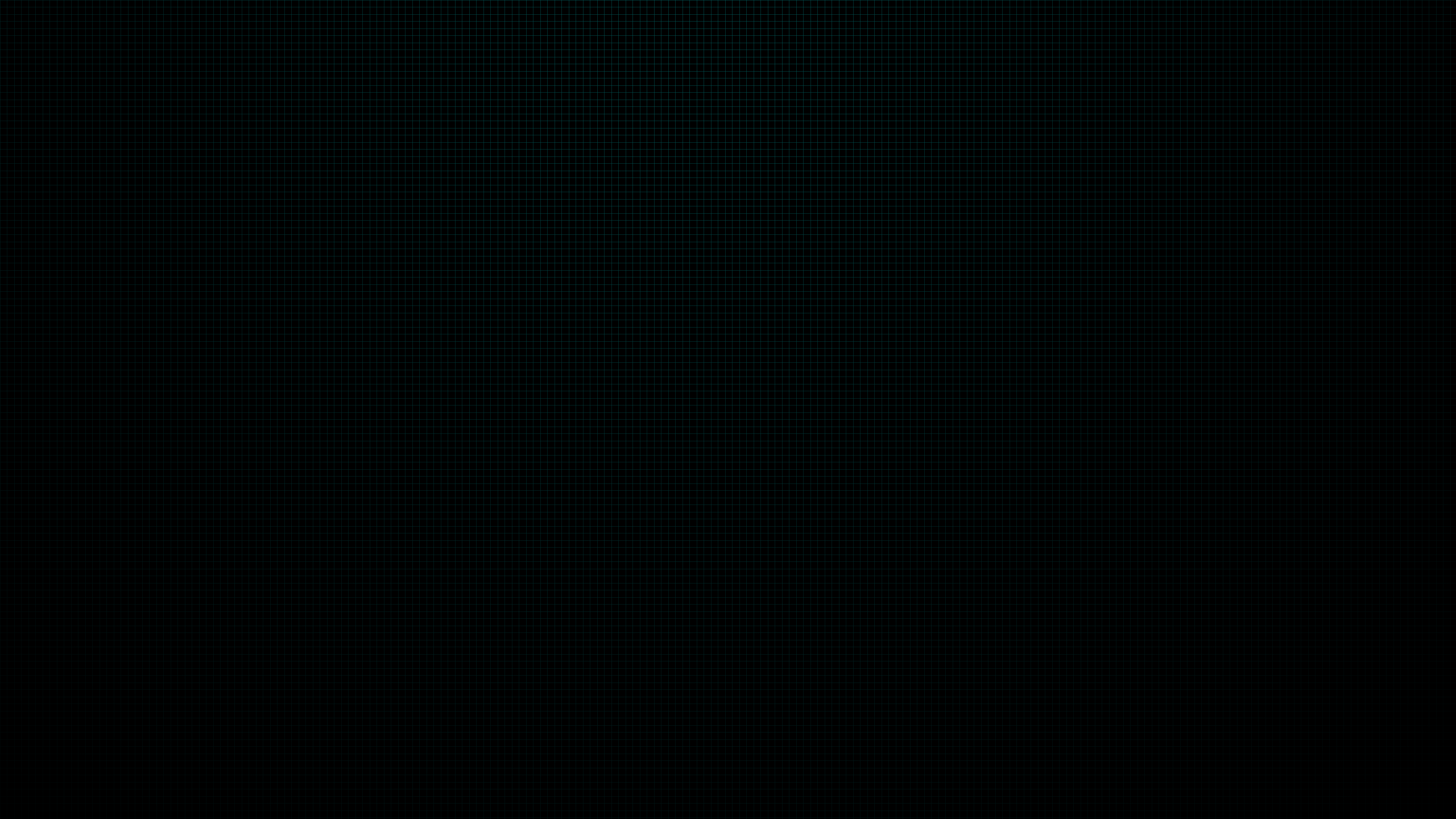 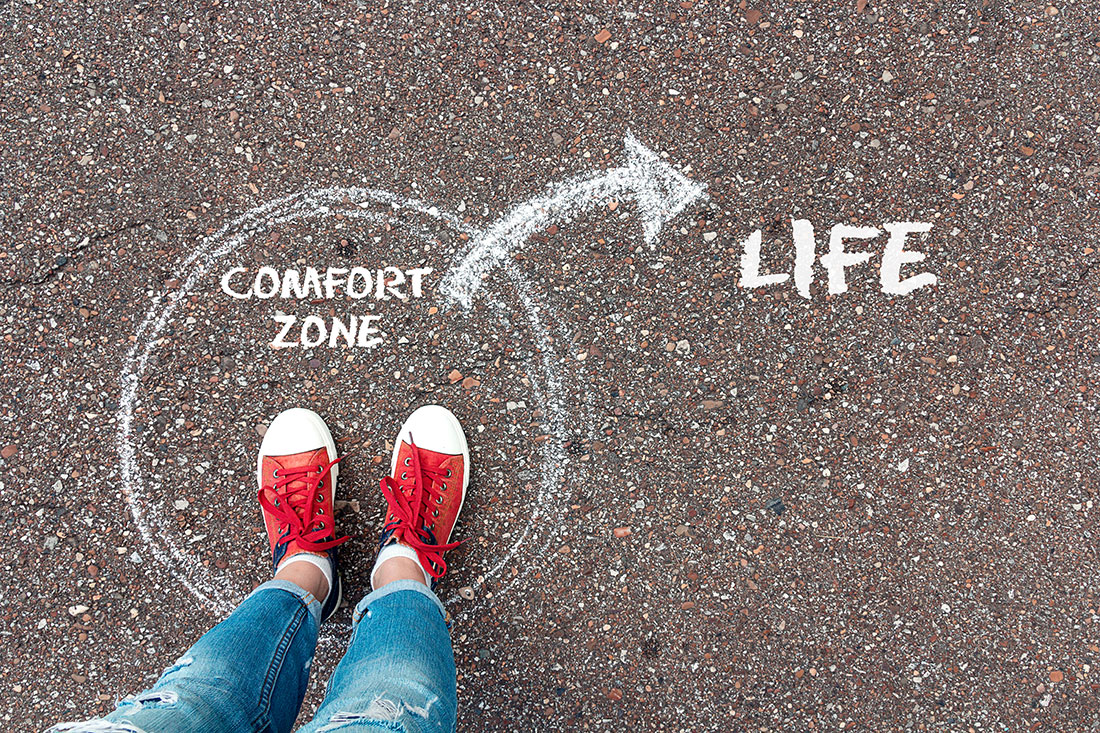 www.incomesathi.com
Telegram:-@incomesathi
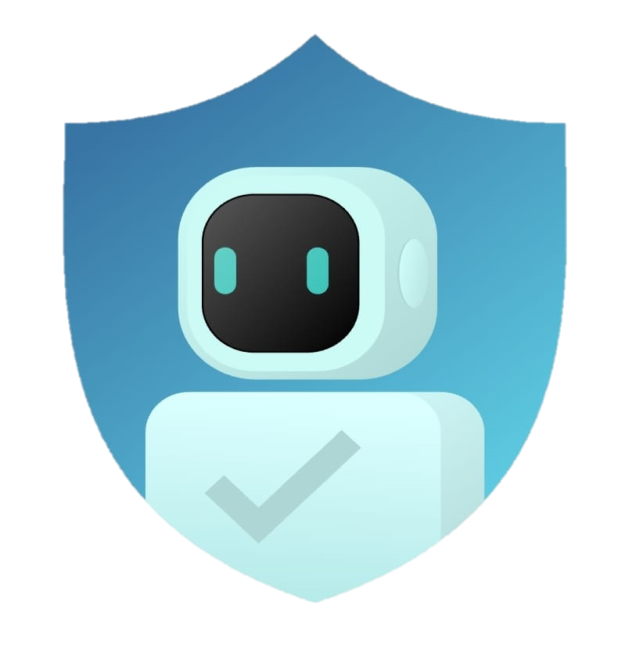 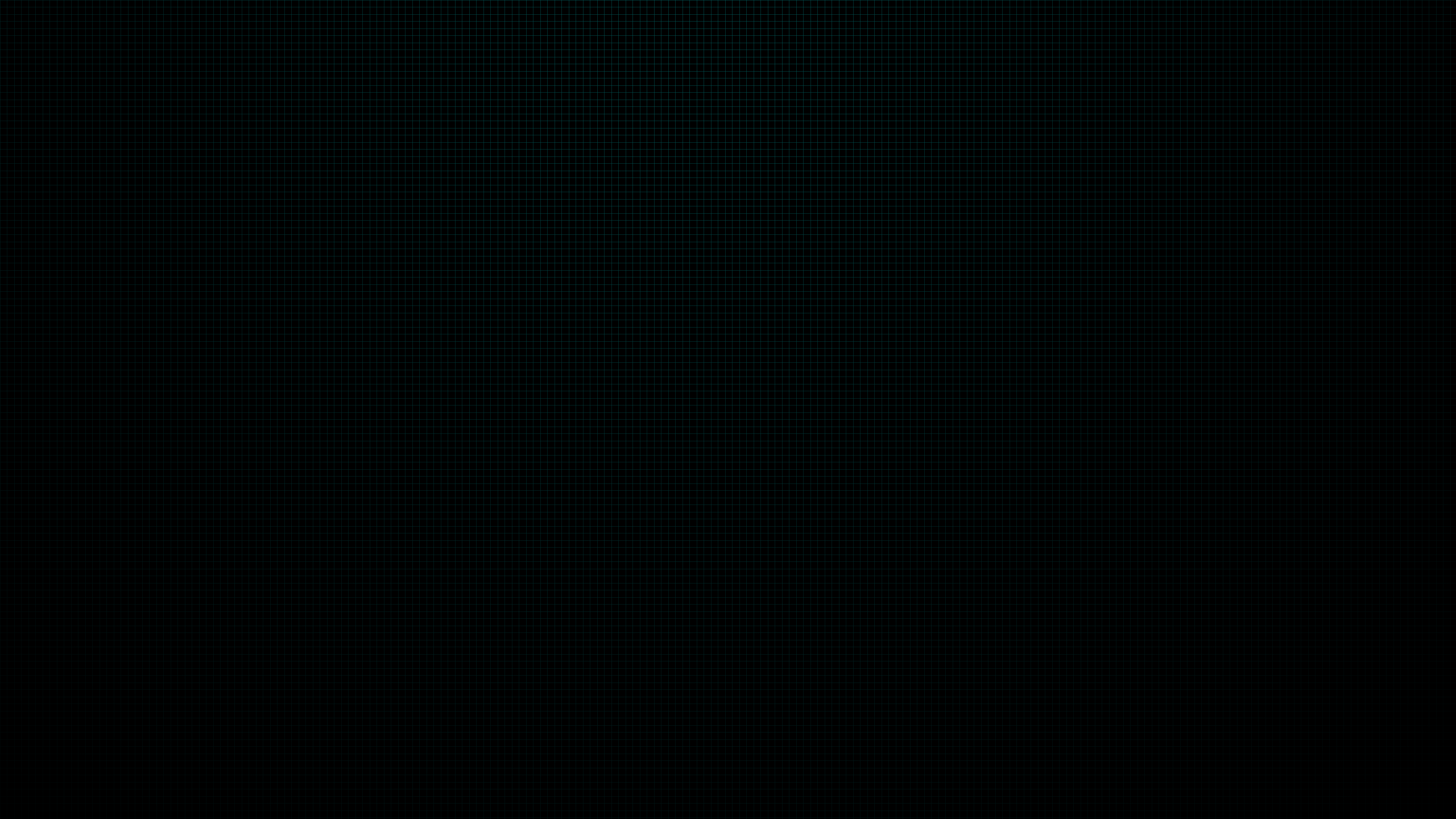 www.incomesathi.com
MARKETBOT
What Is…….                           ……?
MarketBot is a 
Global Trends Analysis Technology
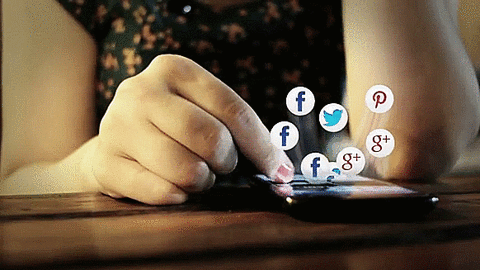 MarketBot monitors trends in social media and search queries and predicts the future demand analyzing the keywords popularity dynamics.
मार्केटबॉट सोशल मीडिया और खोज प्रश्नों में रुझानों की निगरानी करता है और कीवर्ड लोकप्रियता गतिशीलता का विश्लेषण करते हुए भविष्य की मांग की भविष्यवाणी करता है।
Telegram:-@incomesathi
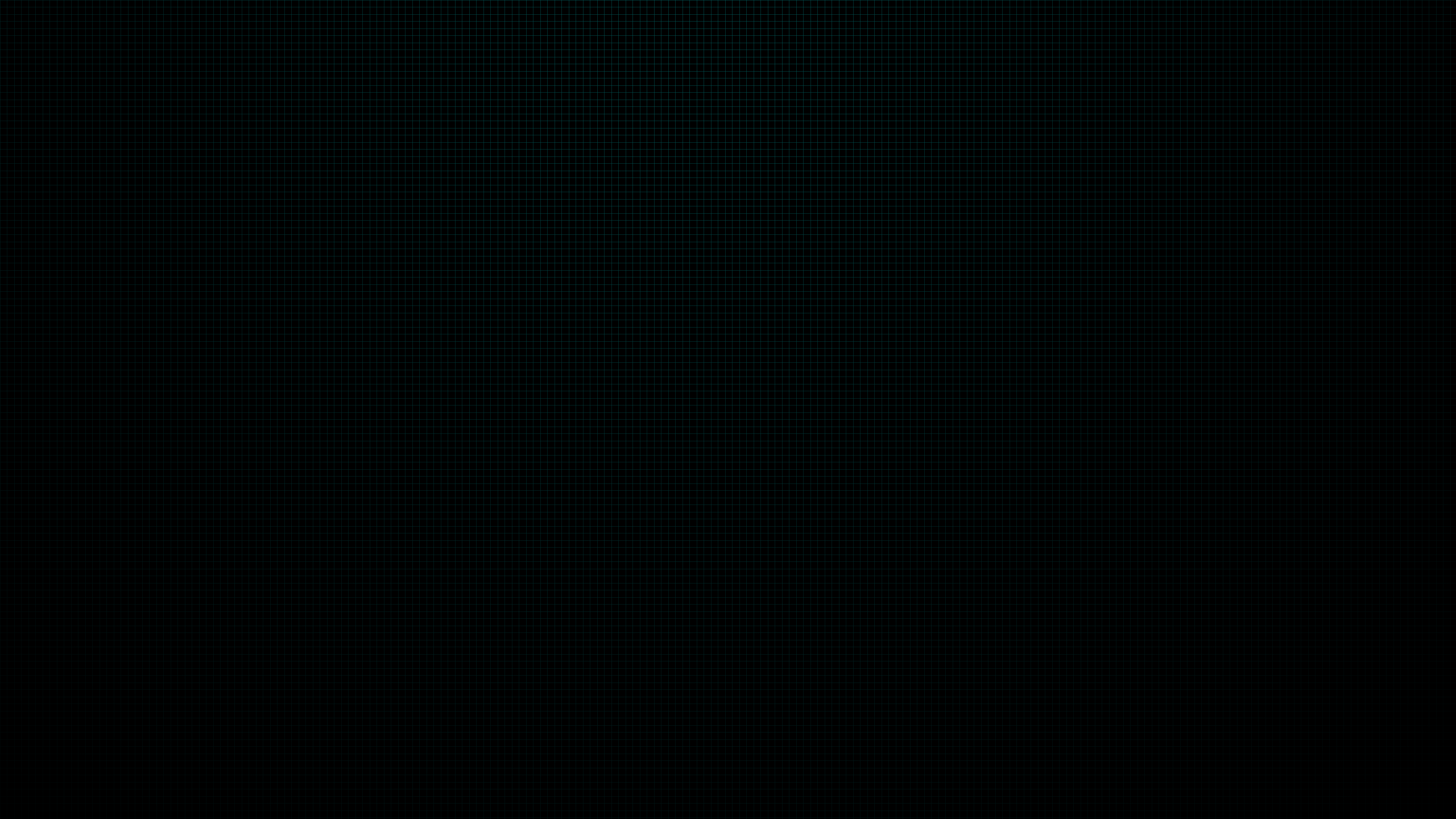 www.incomesathi.com
Artificial Intelligence
Artificial Intelligence is playing a very important contribution in today’s digital age to attract new targeted customers ?
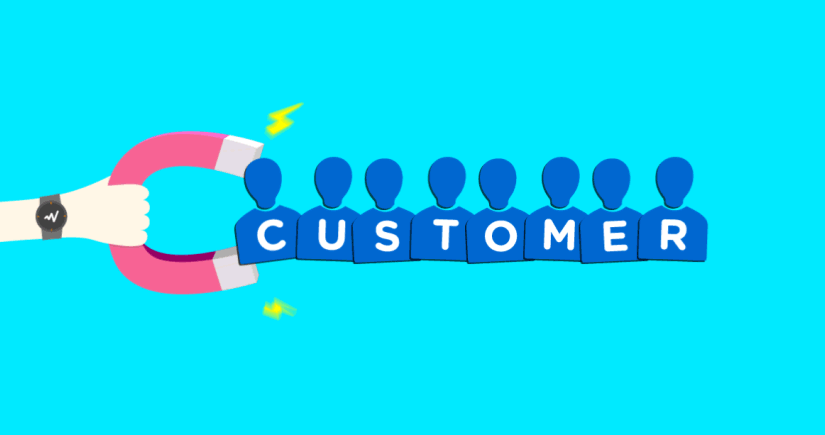 Telegram:-@incomesathi
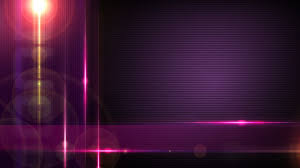 Telegram:-@incomesathi
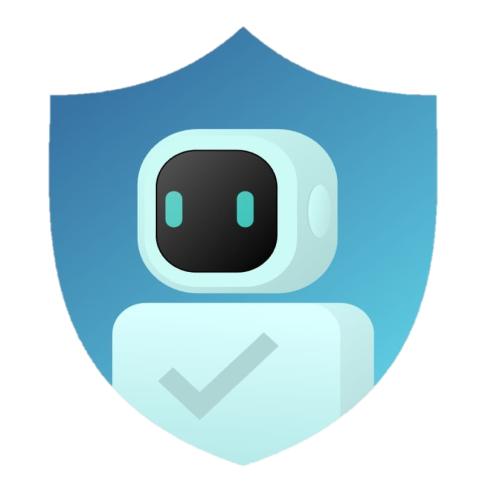 MarketBot
Earn up to 30% cashback!
Without complications
Activate you robot now
and get up to 30% of your Adds Budget a month!
www.incomesathi.com
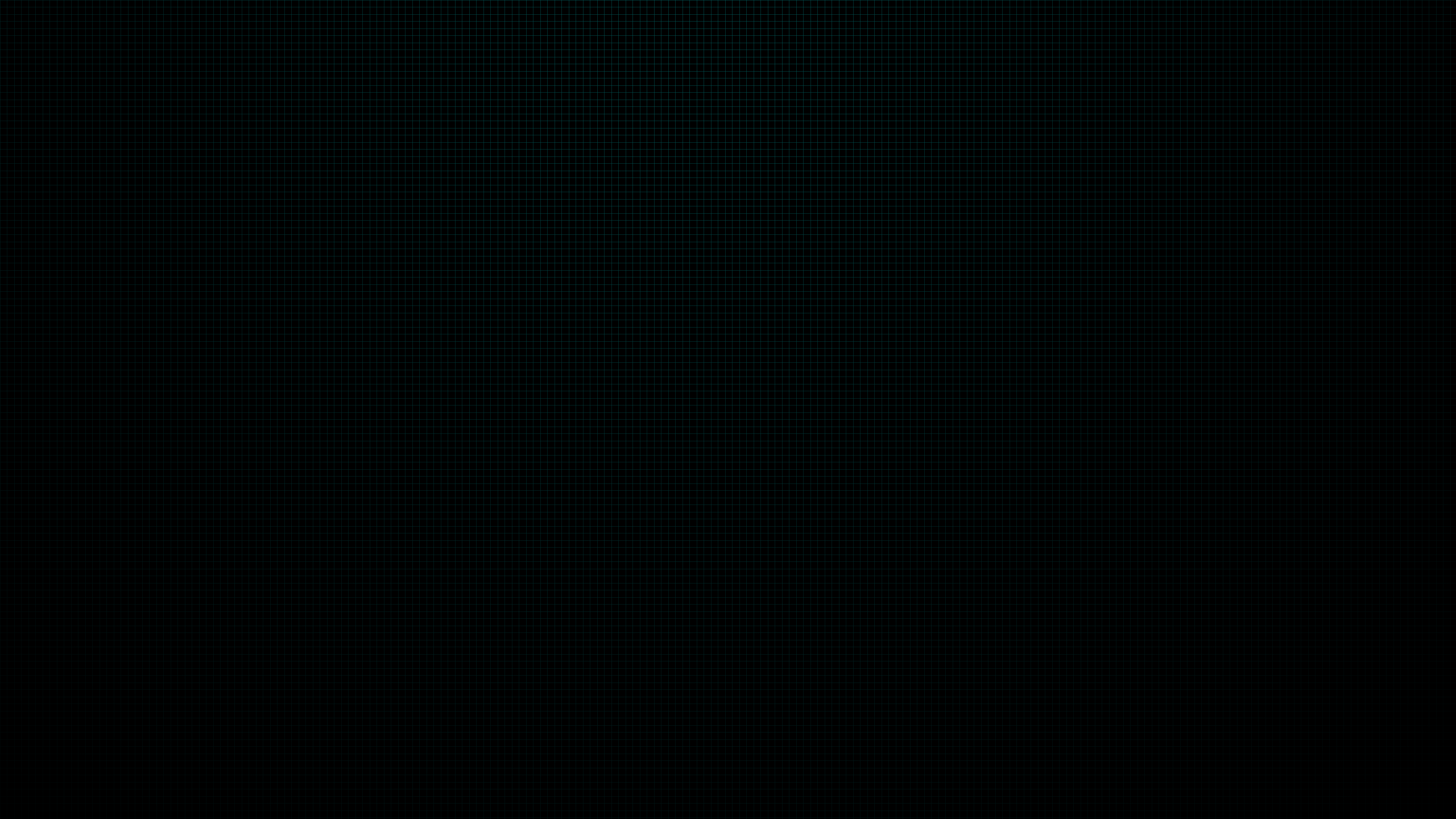 www.incomesathi.com
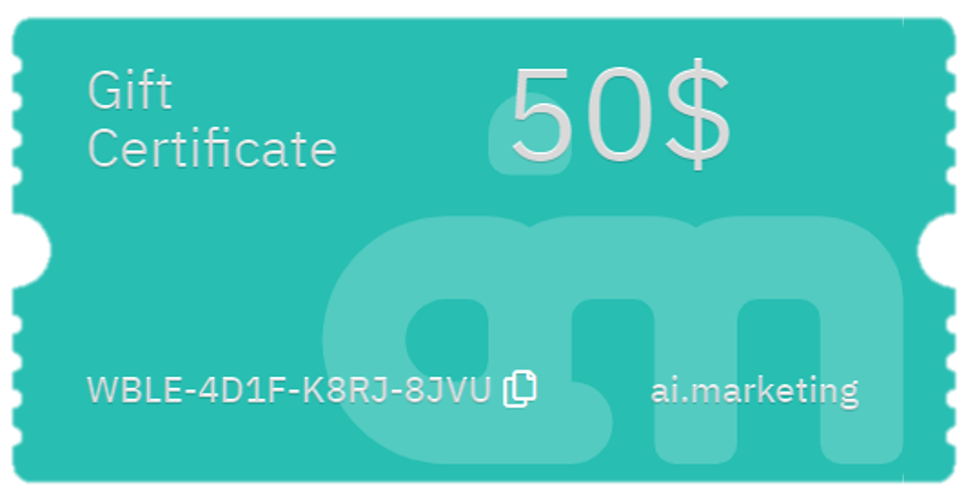 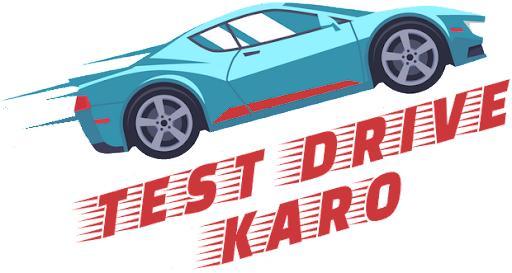 HOW DOES IT WORK ?
You are setting the adds Budget
MarketBot Picks up trendy products, finds them at the cheapest price with the maximum   cashback offered and buys high-quality advertising.
You get up to 15% Cashback on each and every purchase
Telegram:-@incomesathi
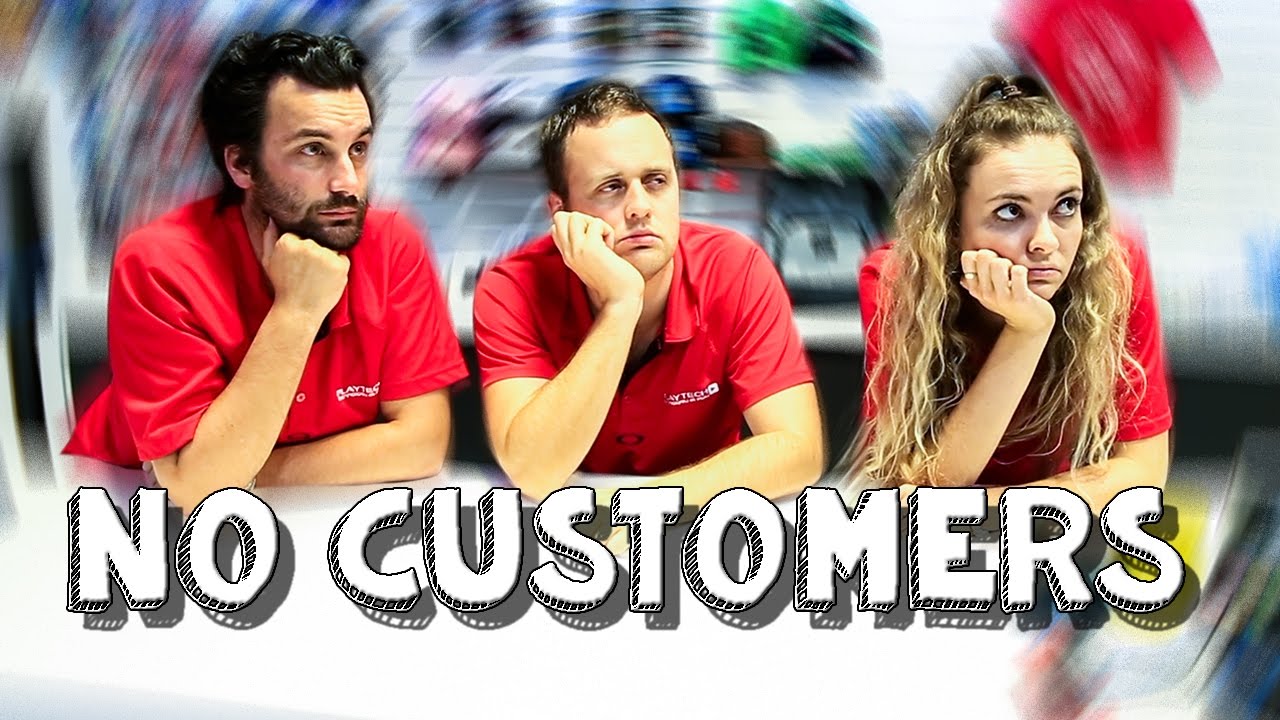 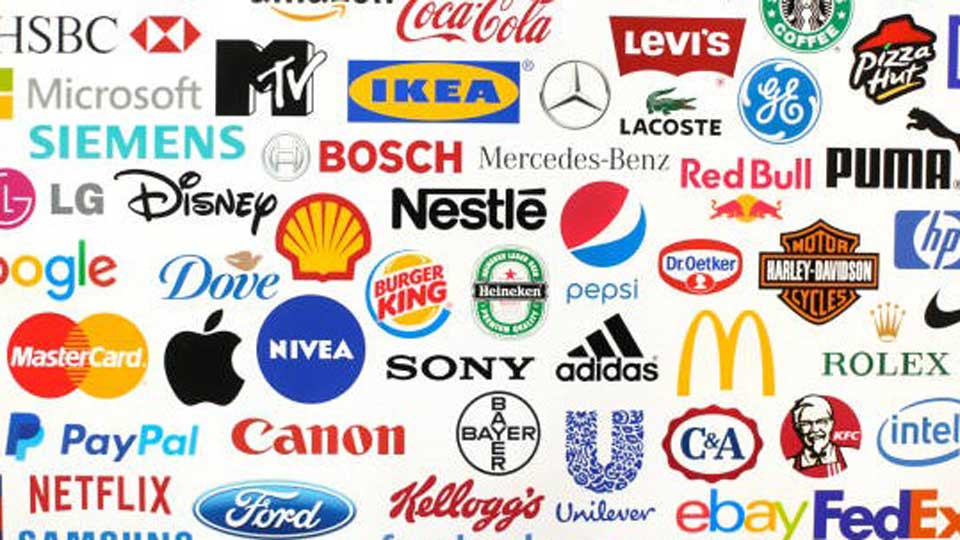 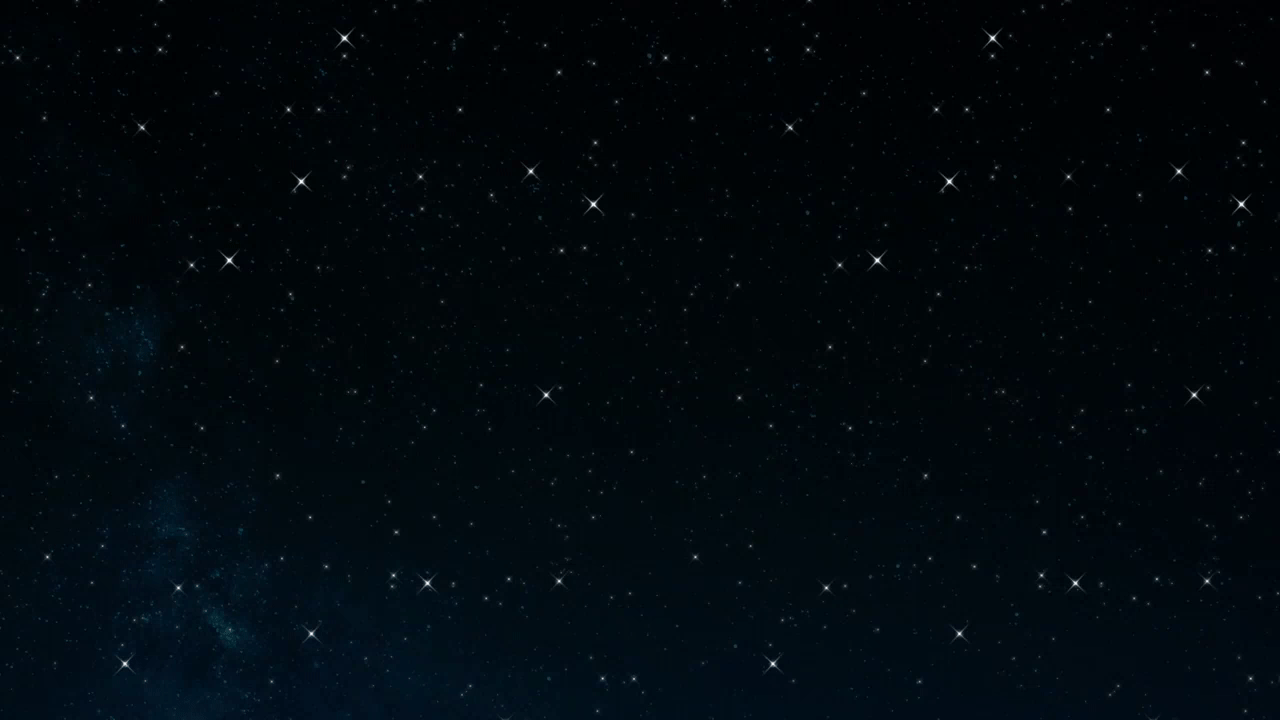 www.incomesathi.com
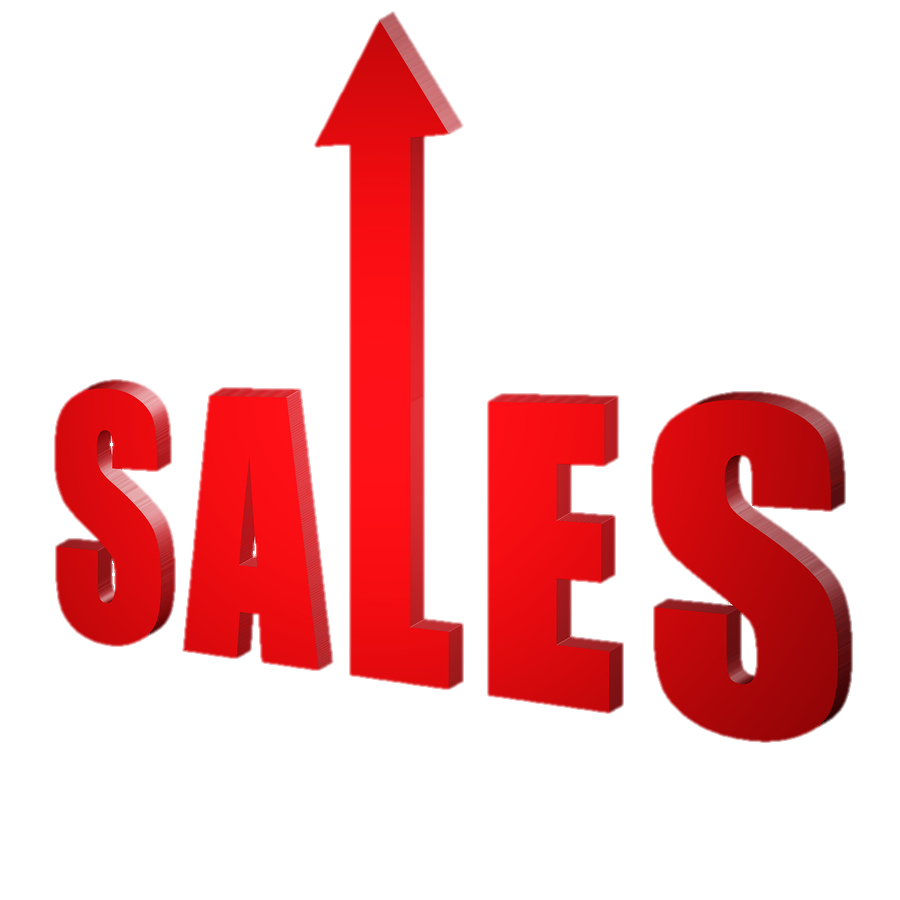 With the increased number of marketplaces the problem became exact opposite. There are a lot trading aggregators, such
as Ebay, Amazon, Ali-Baba and many others out there and not enough customers at satisfy them all.
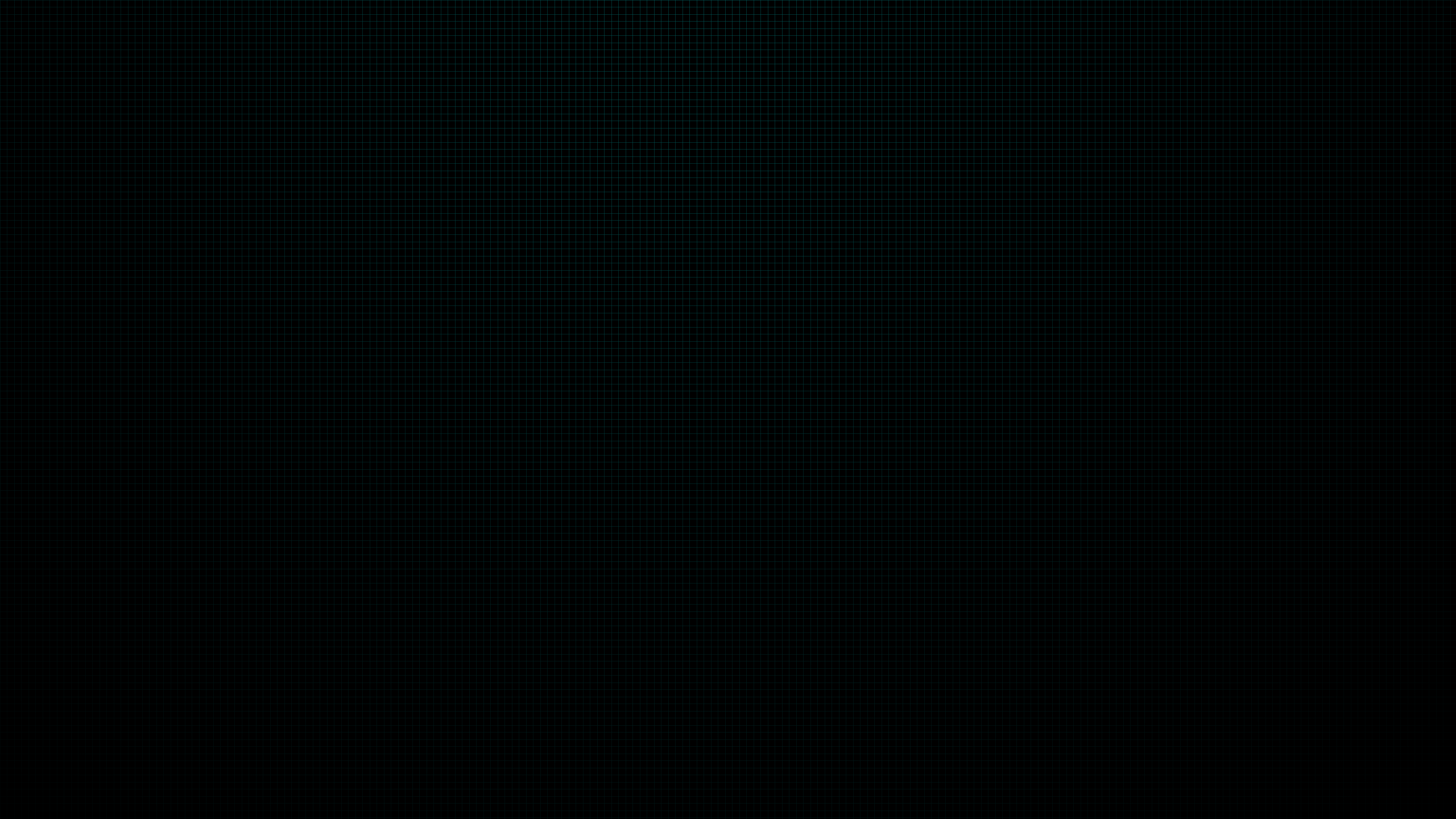 www.incomesathi.com
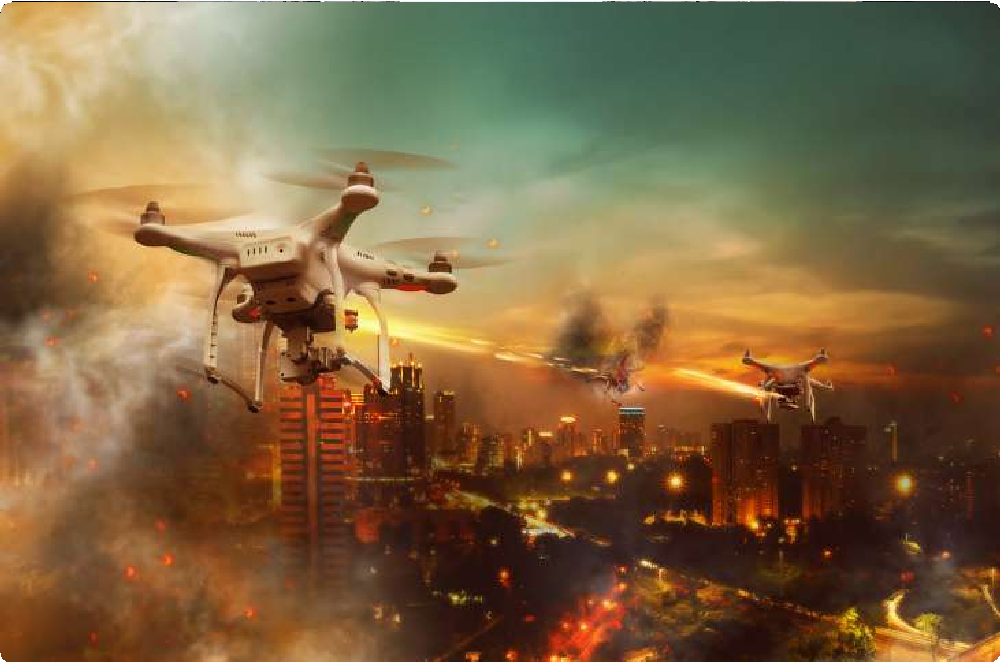 The war for customers has began and cashback is one of the
strategies in that battle.
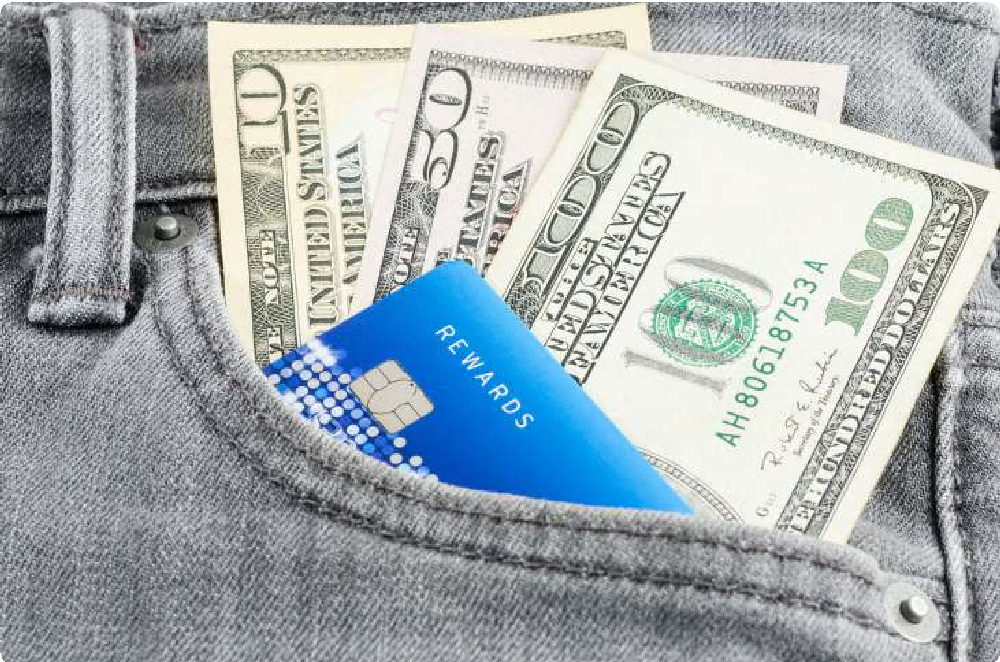 Aggregators pay commission for attracting customers.
The people call it it cashback.
Depending on the website the cashback can vary from 1.5%
to 15% for goods and from 15 to 60% for services.
Telegram:-@incomesathi
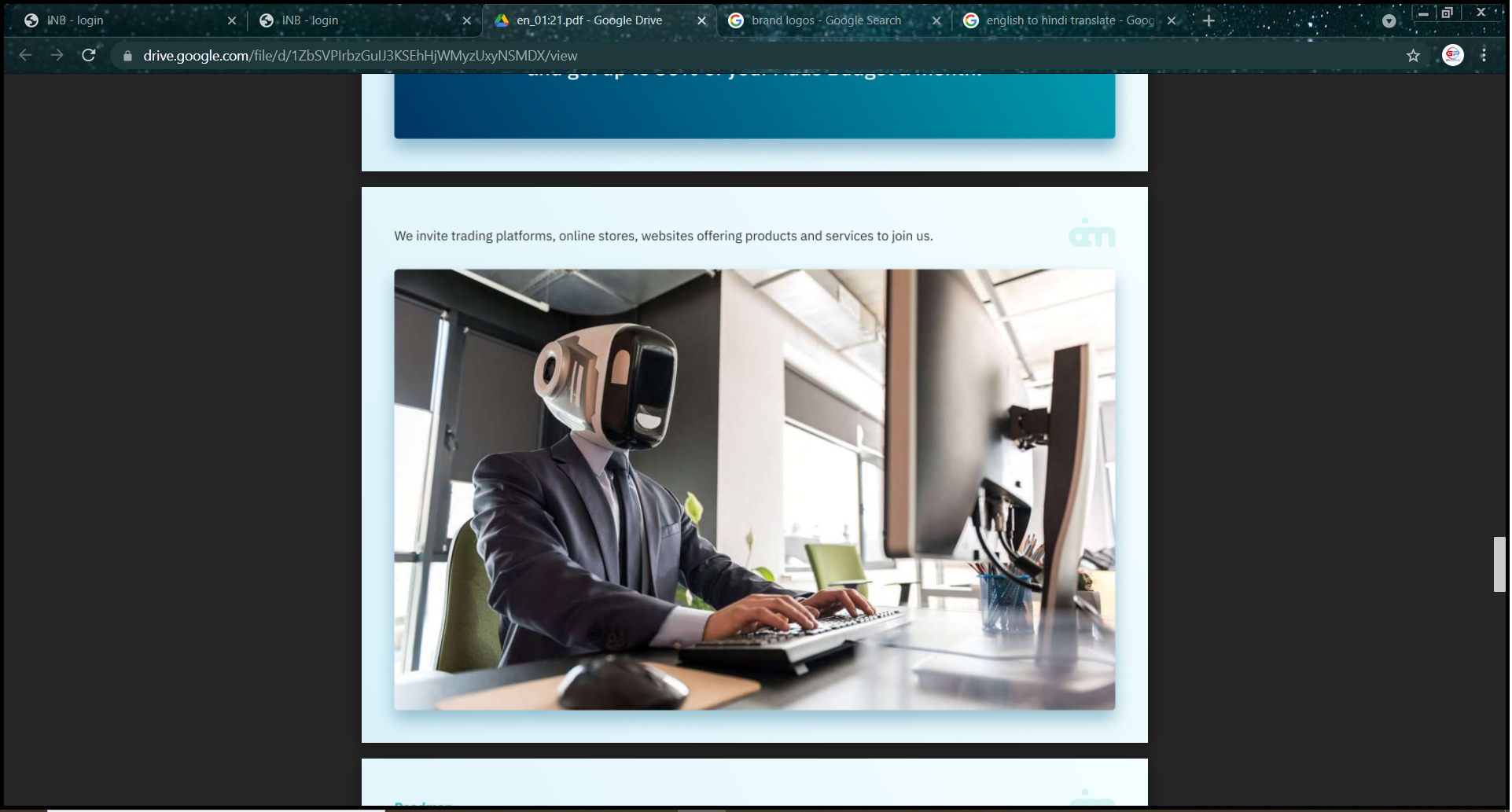 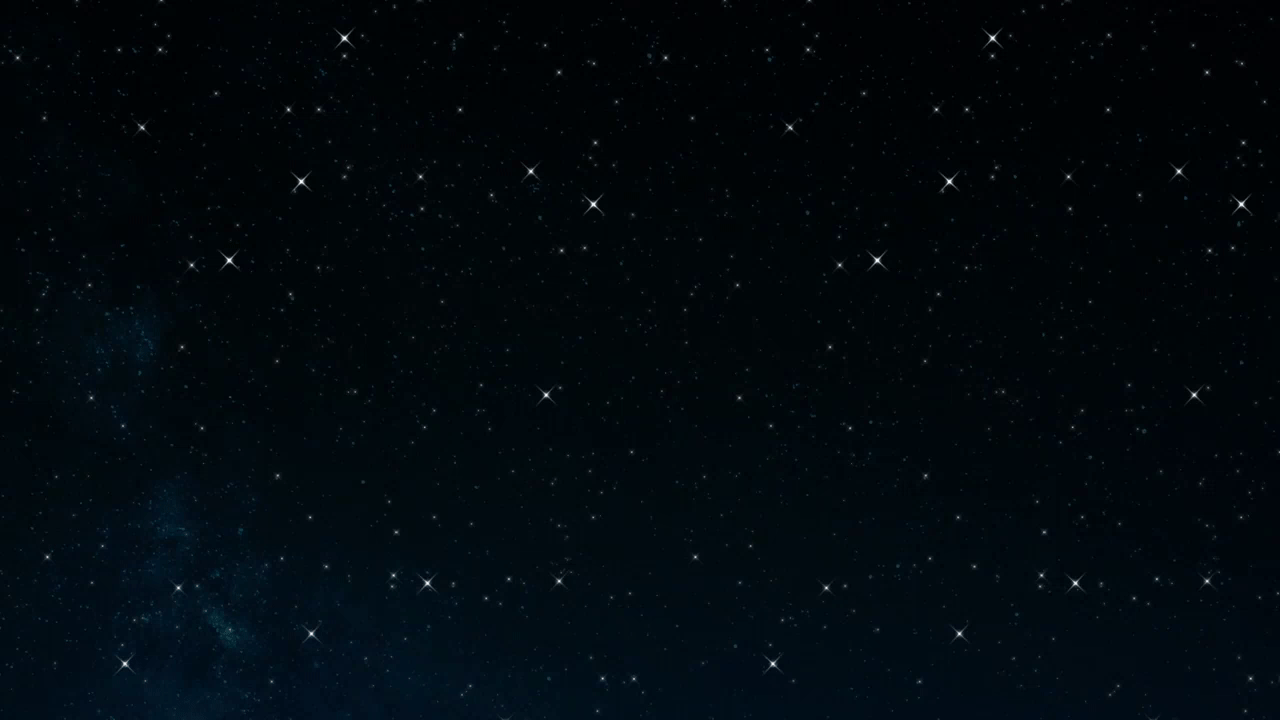 We invite trading platforms, online stores, websites offering products and services to join us.
www.incomesathi.com
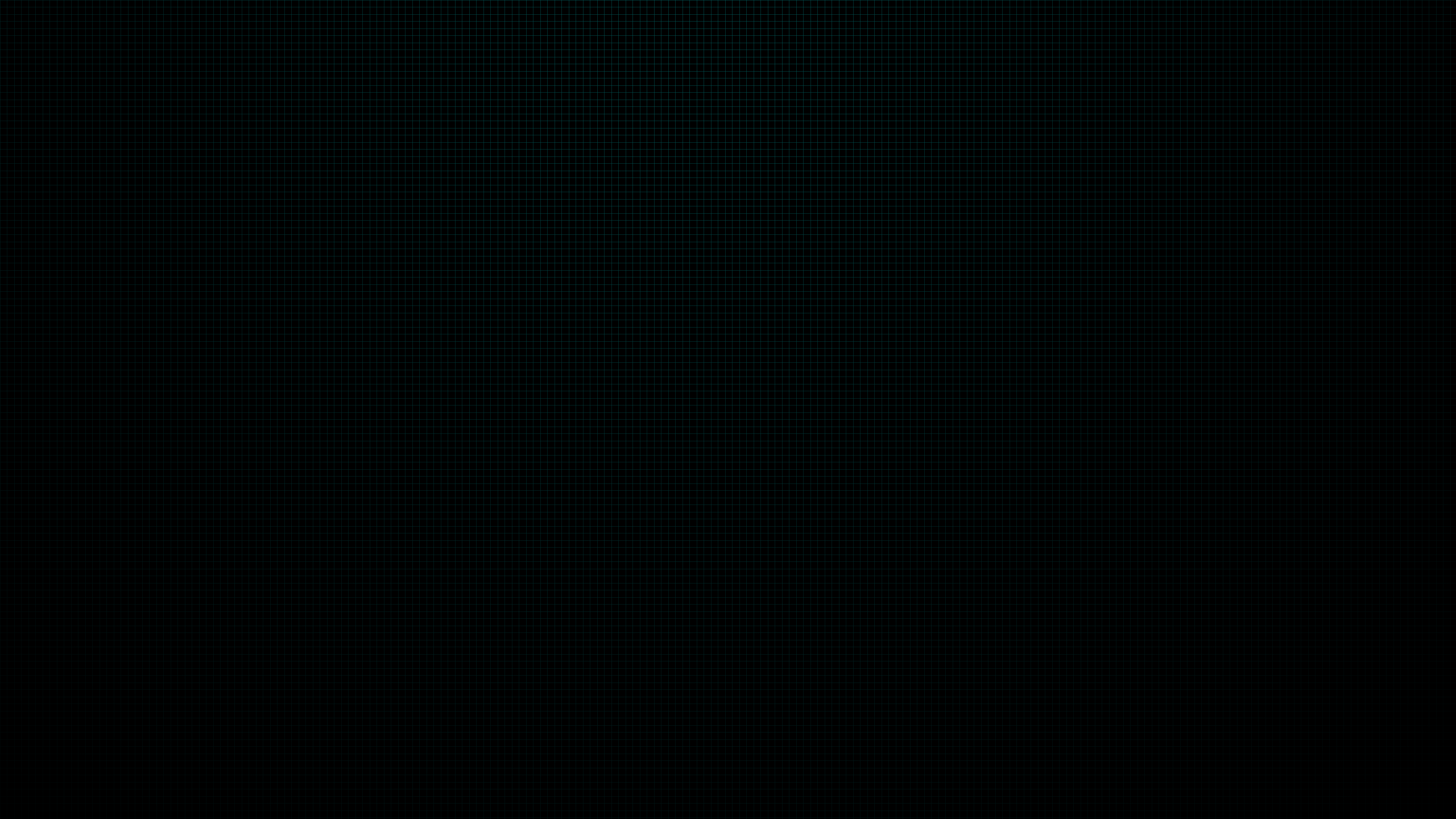 Telegram:-@incomesathi
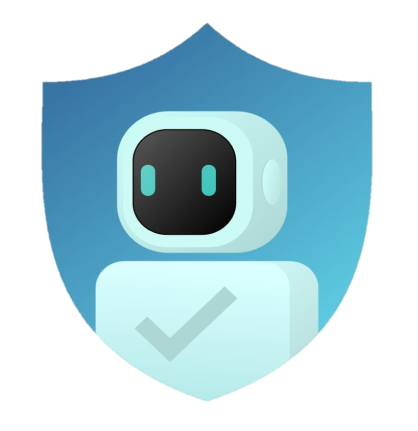 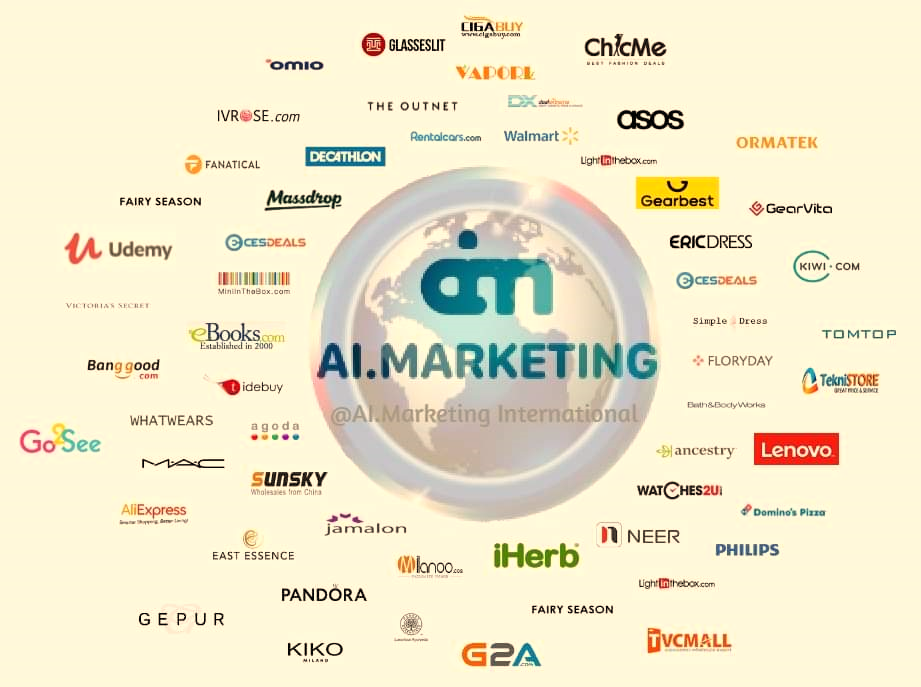 MarketBot Technology
Over 20,000 online cashback stores
We offer the best cashback the is on the market.
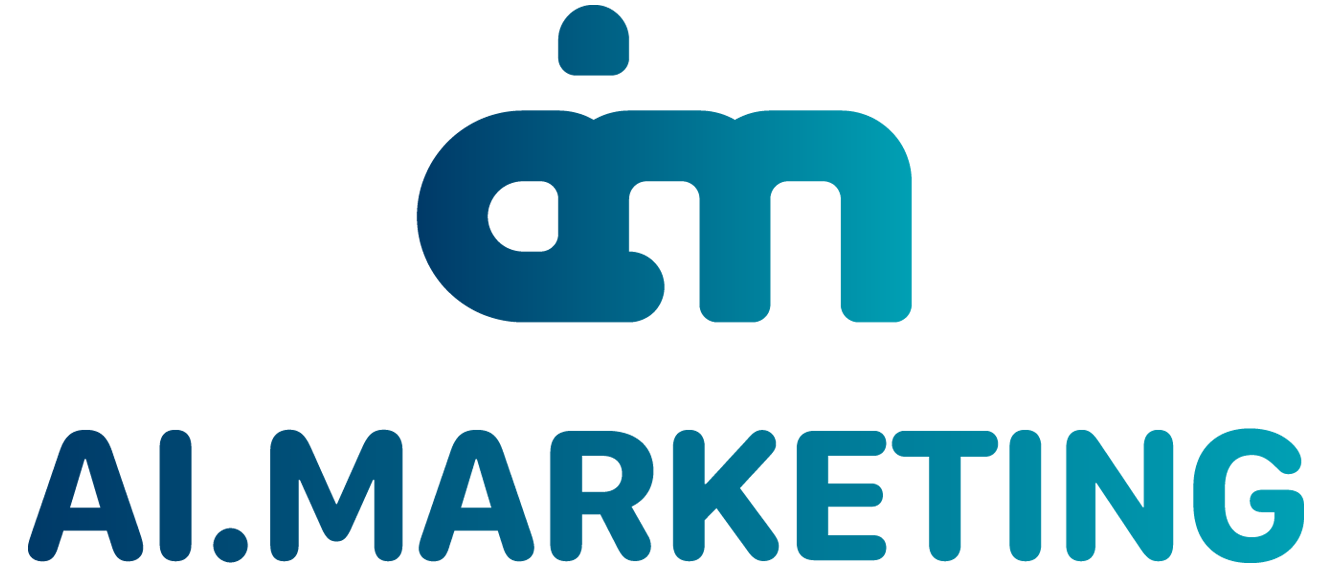 Cashback Provider
www.incomesathi.com
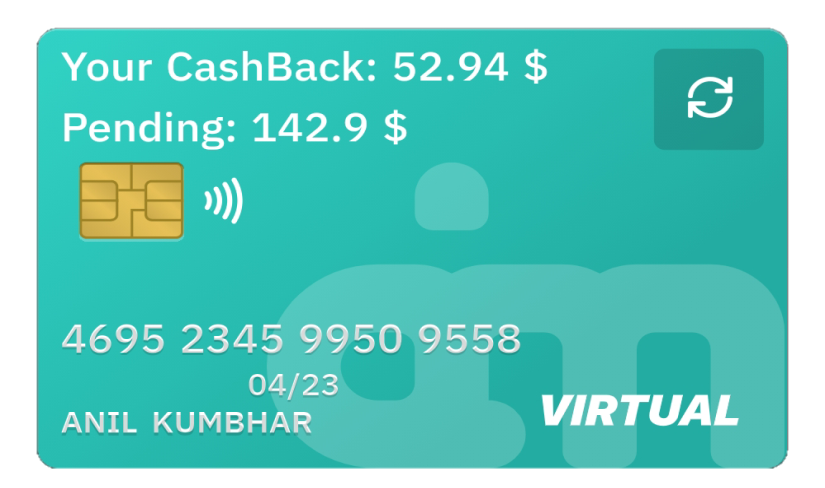 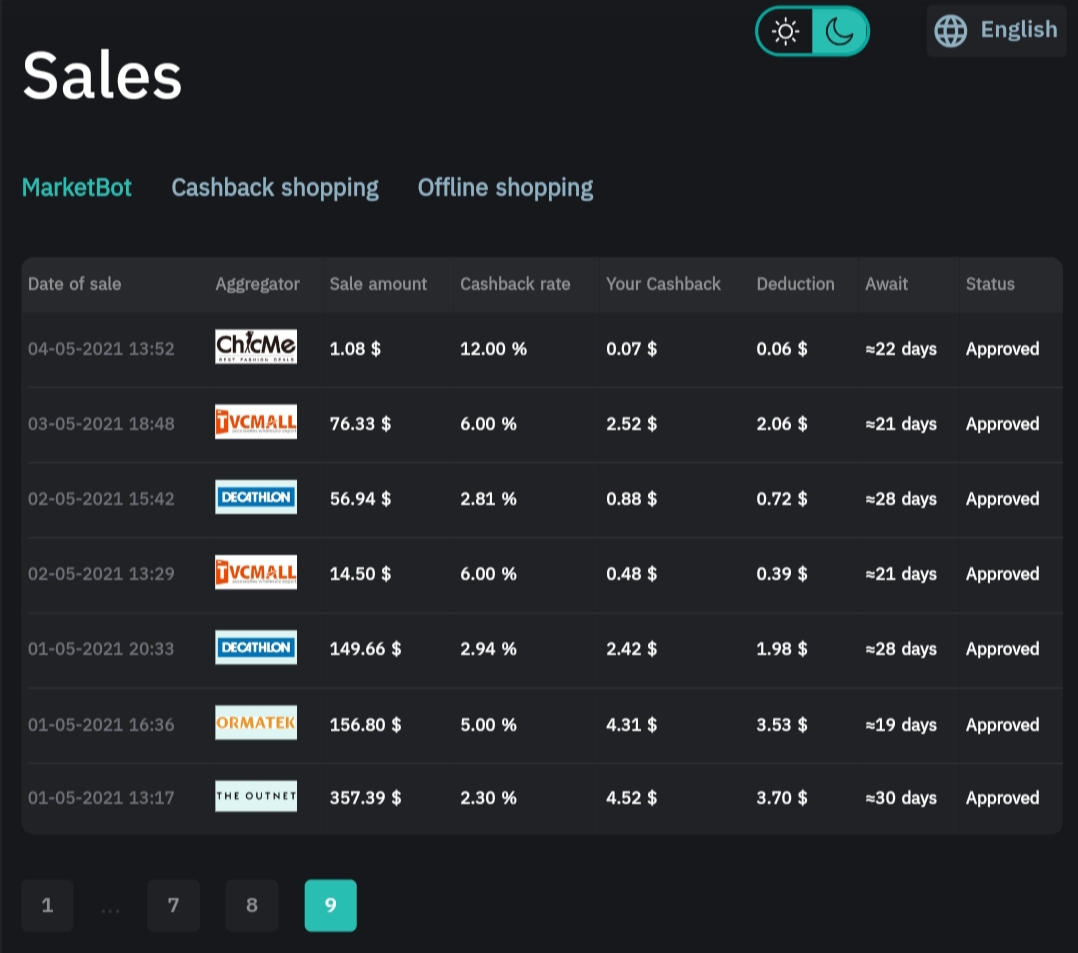 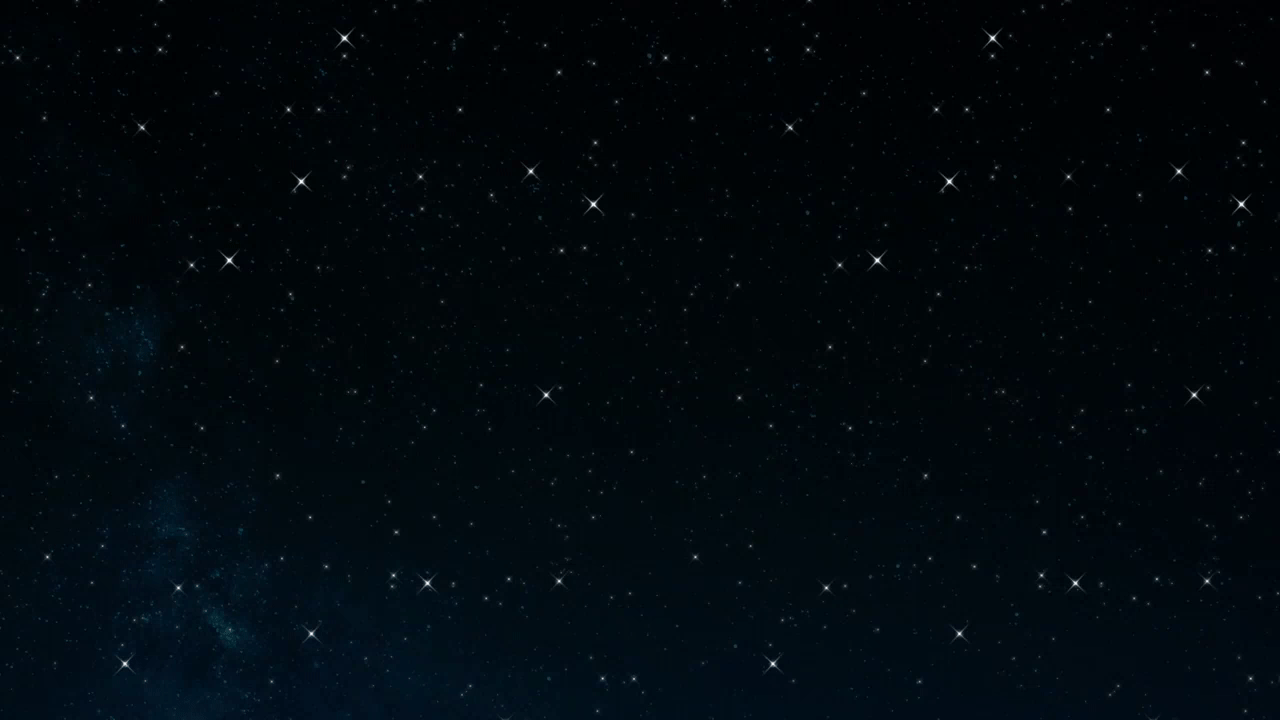 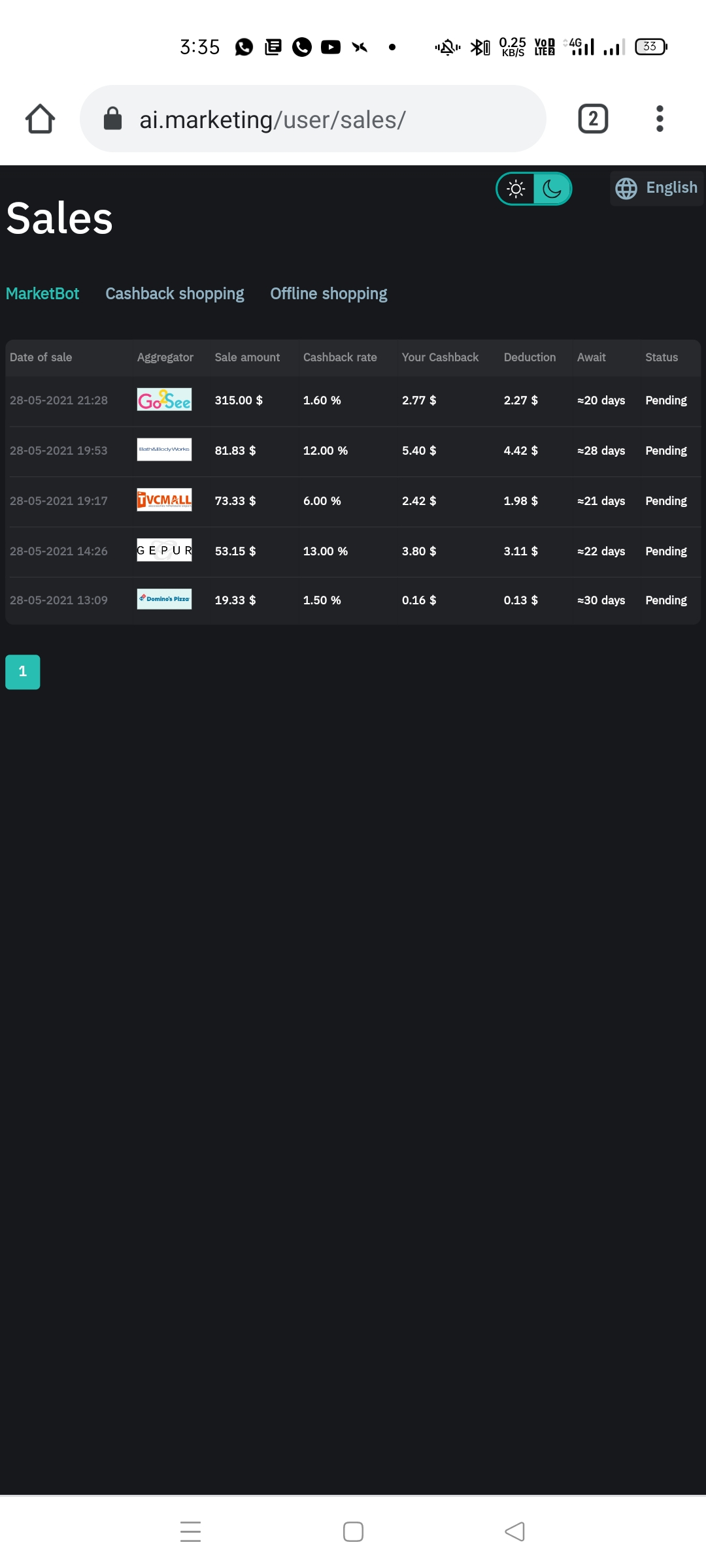 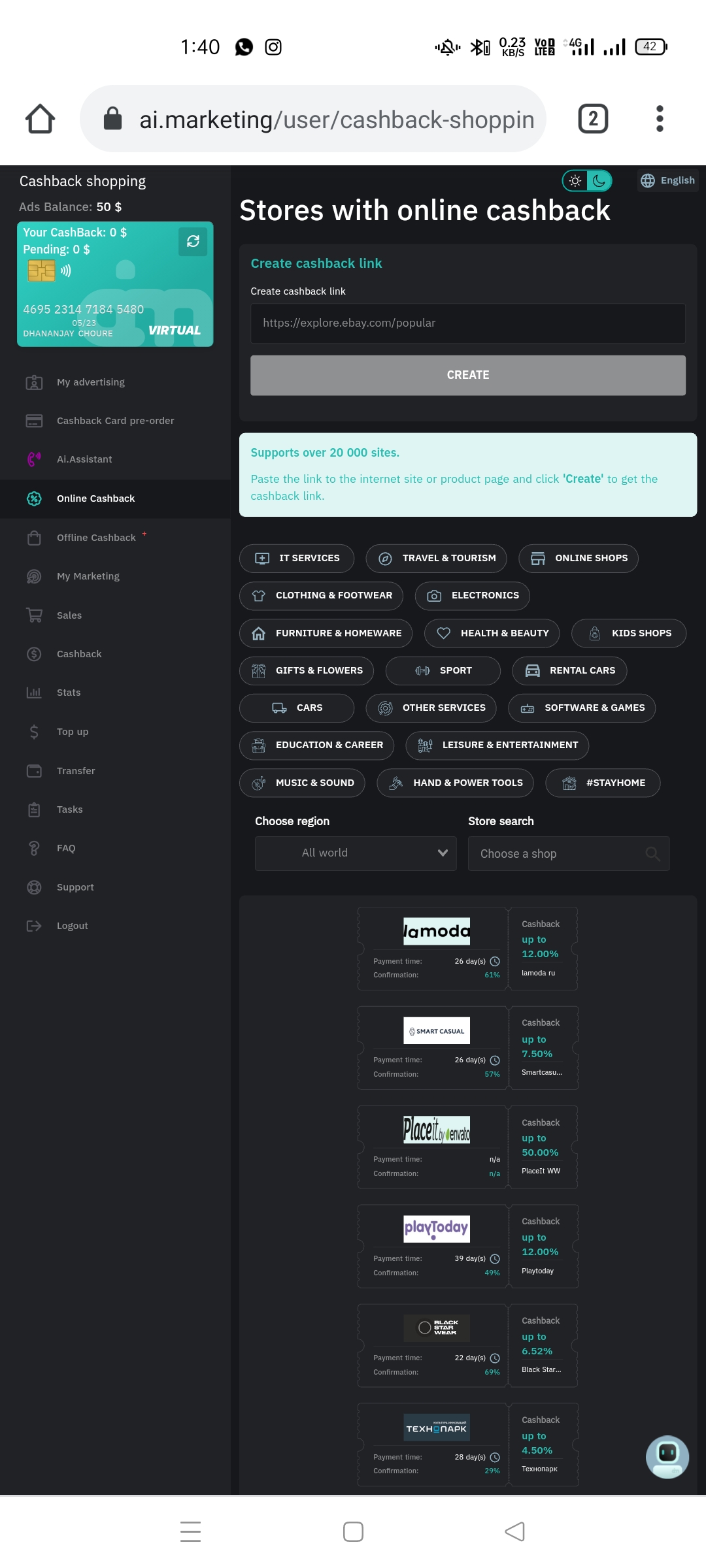 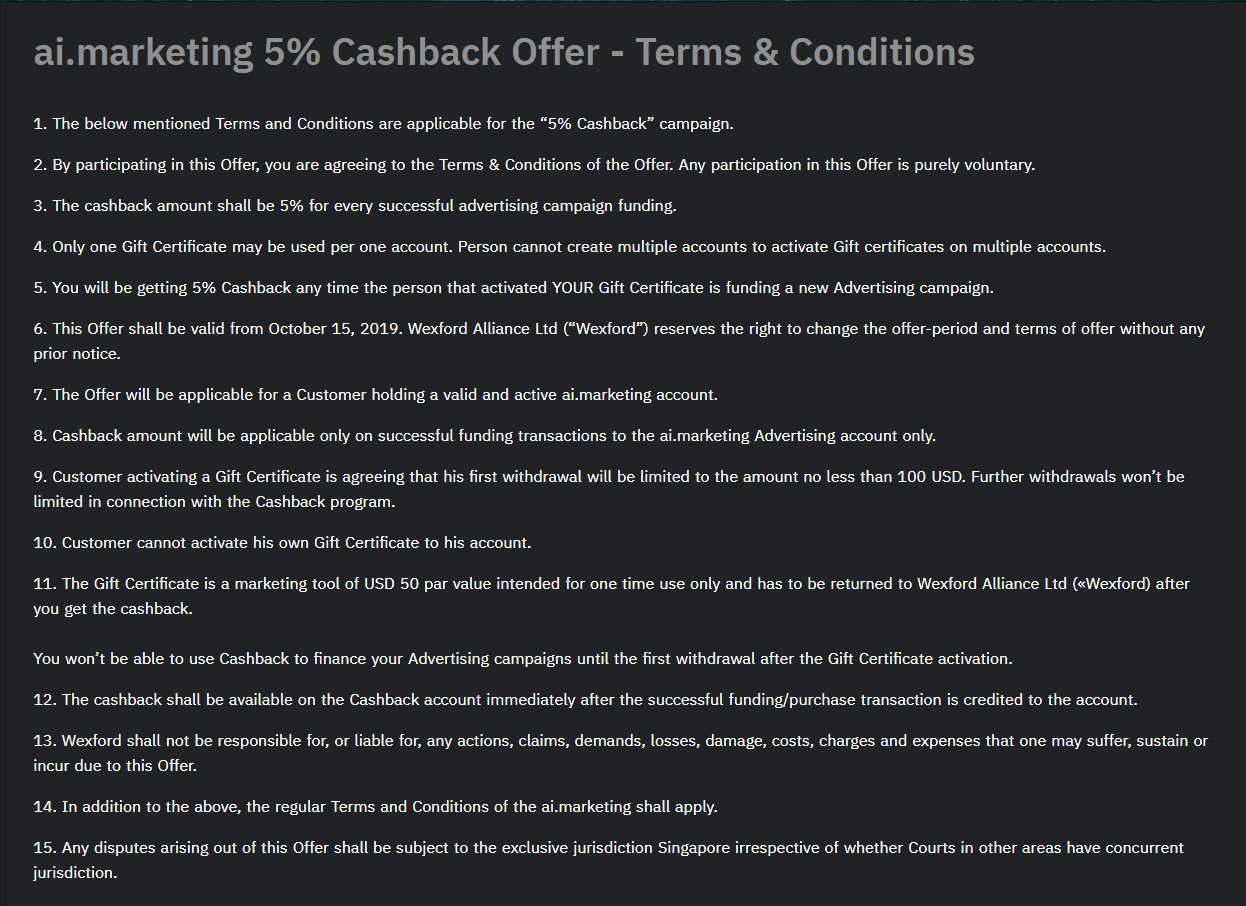 All 
Business 
Models
www.incomesathi.com
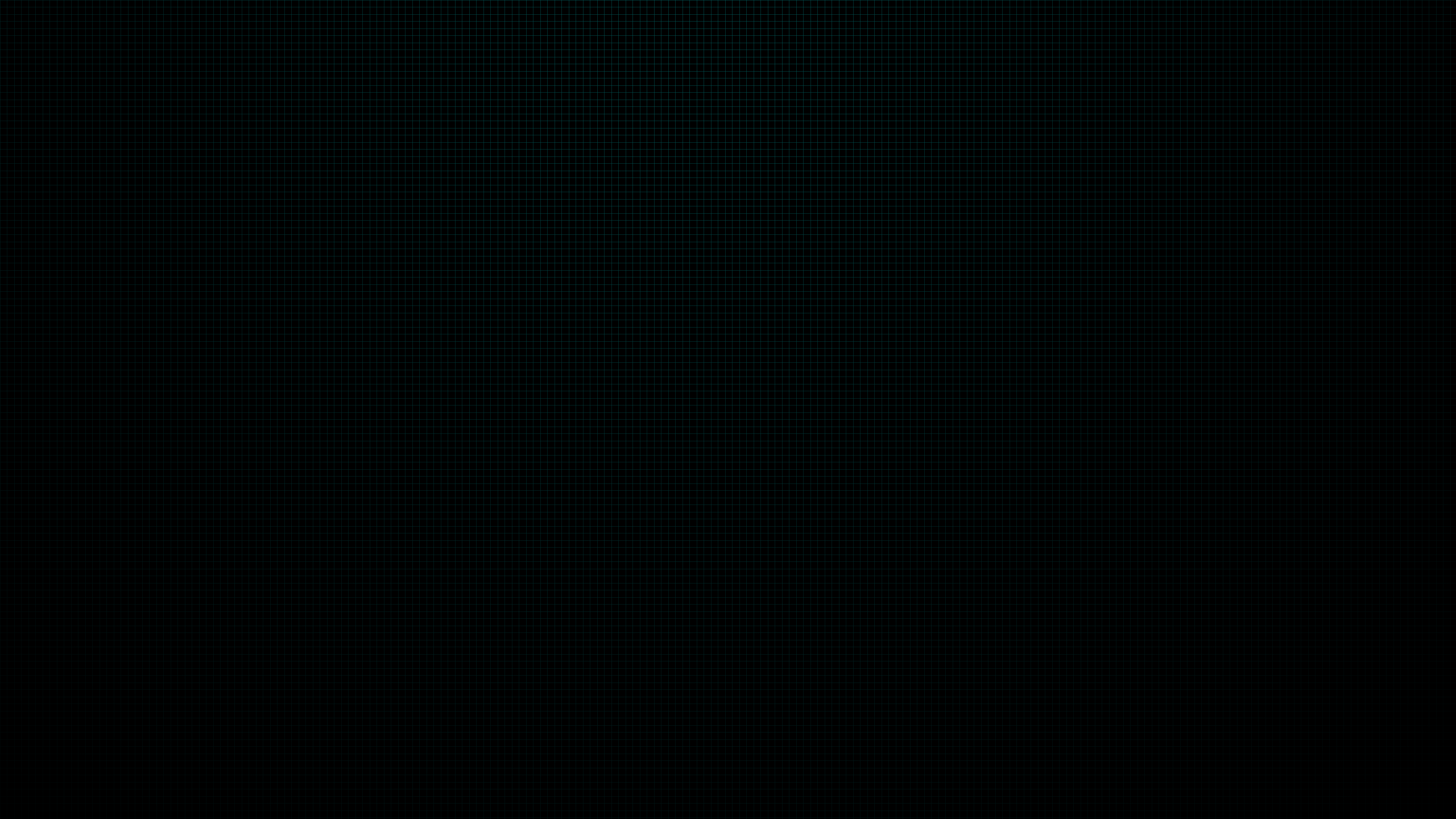 www.incomesathi.com
Legal Information
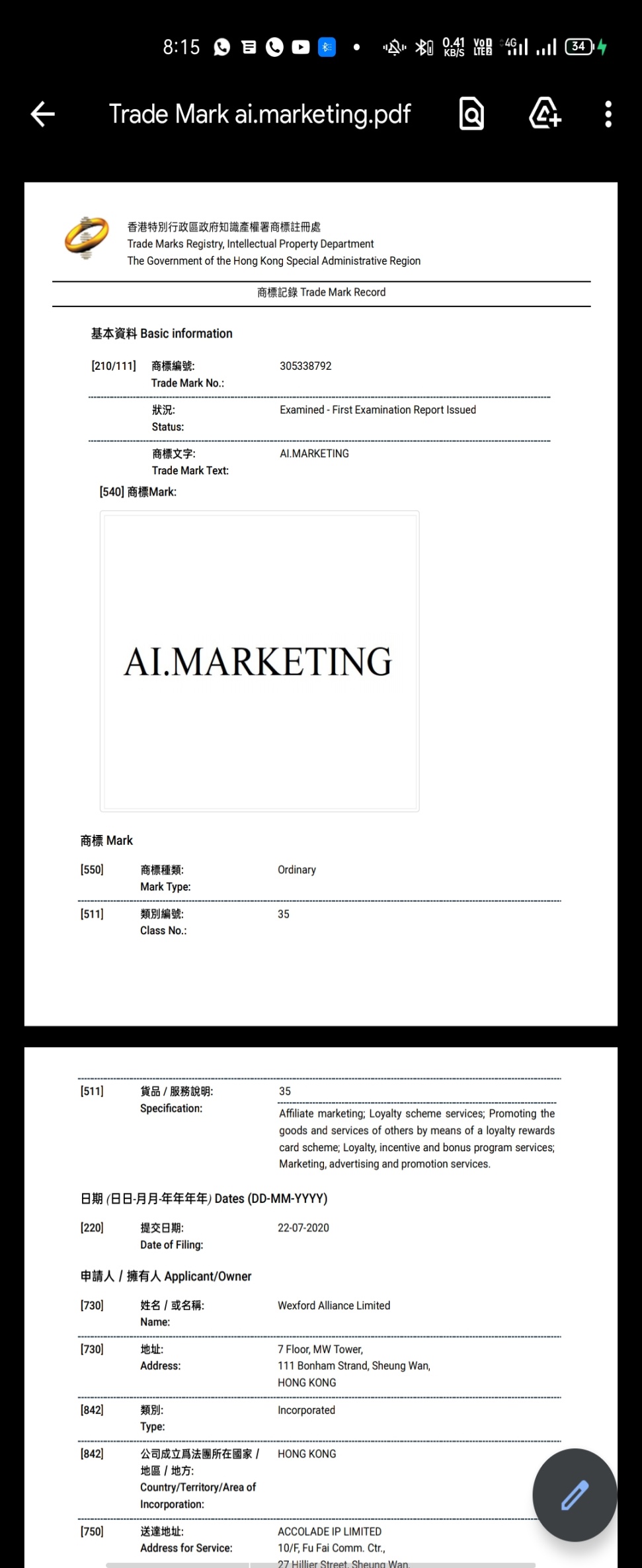 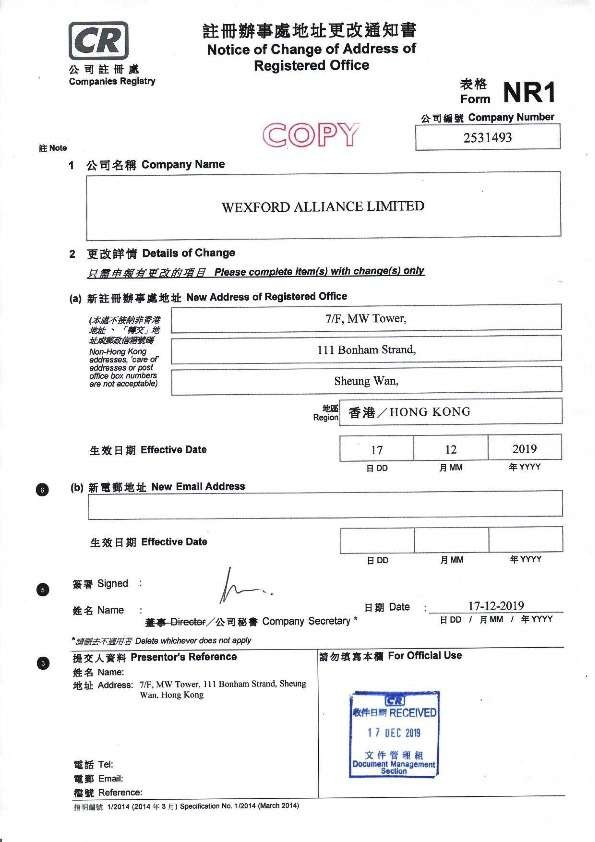 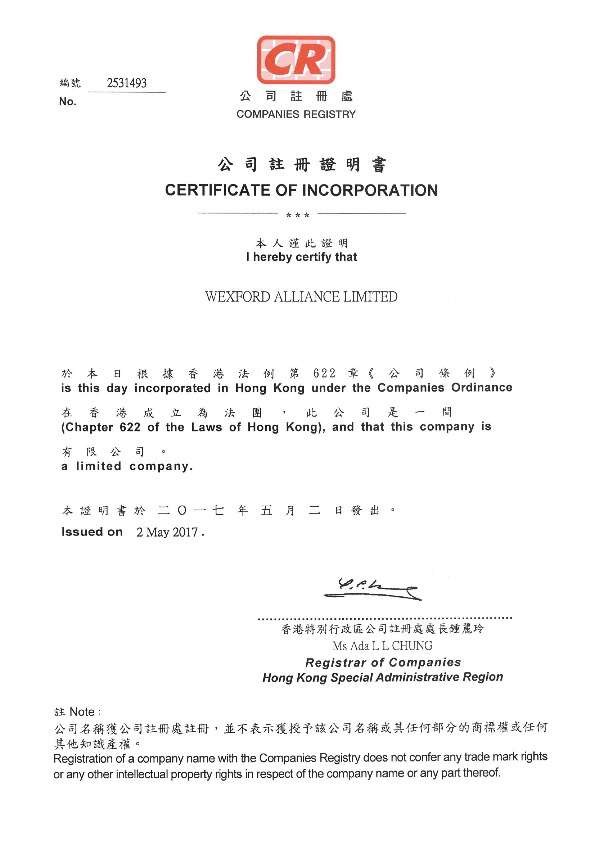 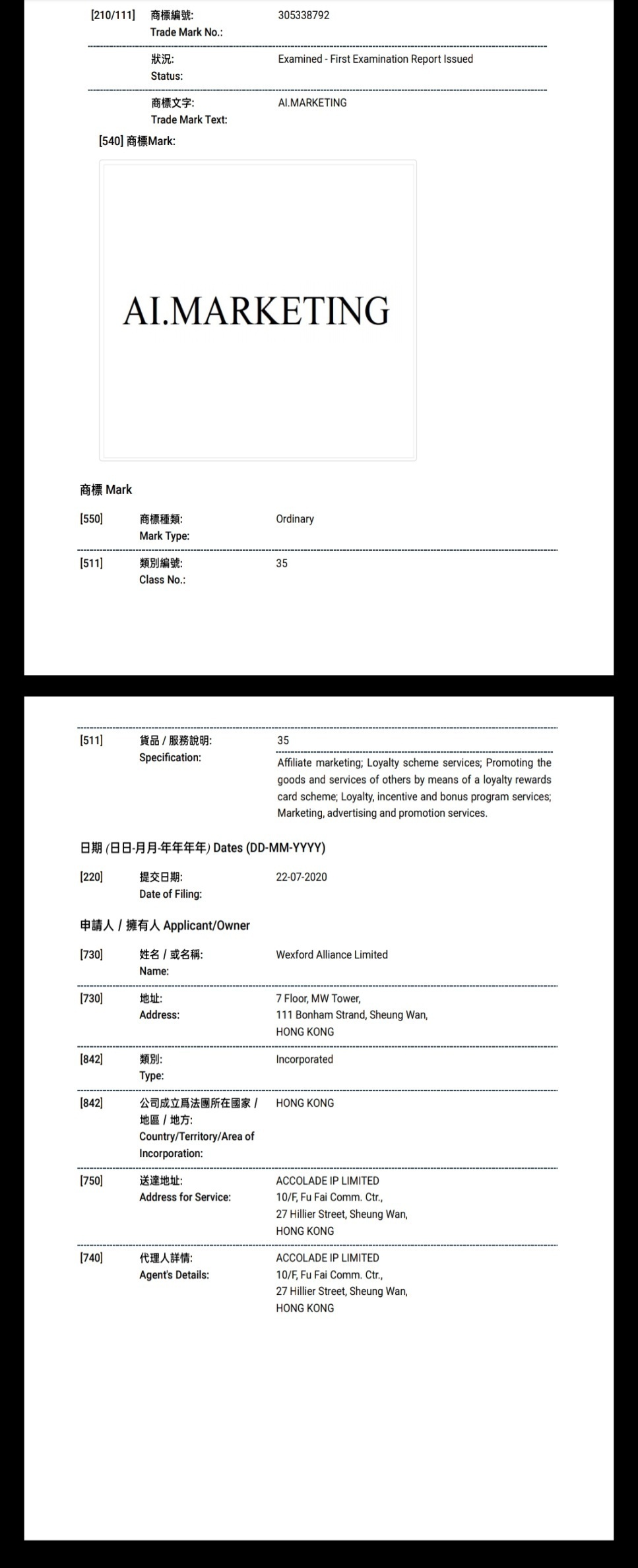 Establisher in 2017
Company activity
Scientific Studies
Artificial Intelligence
Internet Marketing
Telegram:-@incomesathi
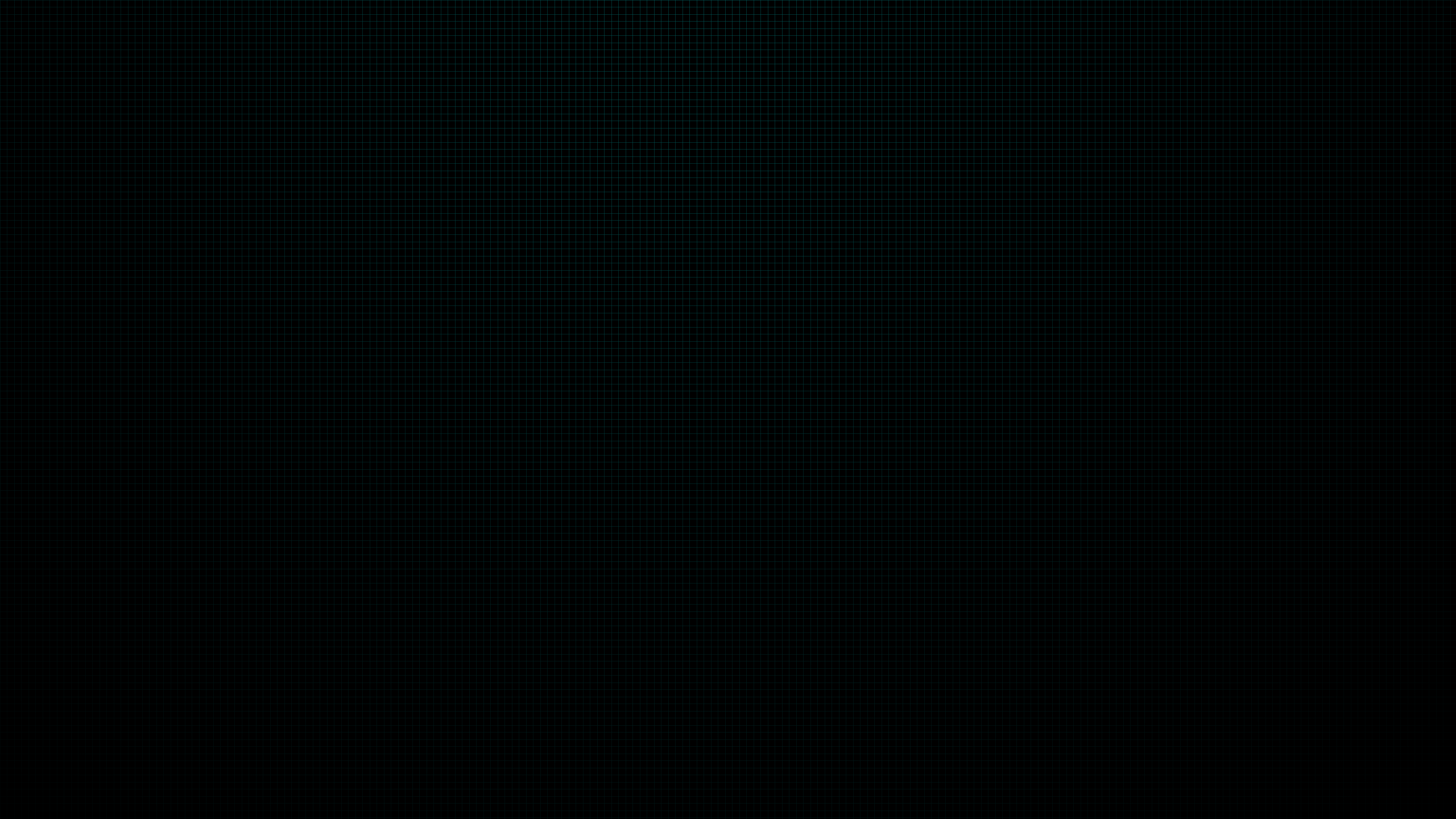 Telegram:-@incomesathi
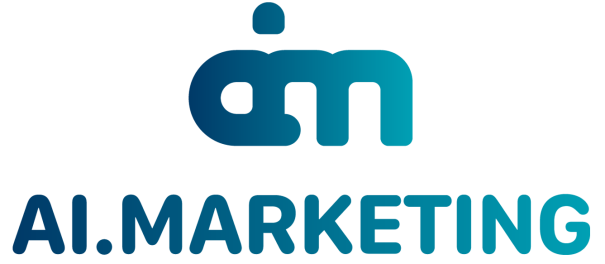 Required Information
Full Name
Valid Email ID
Cashback Provider
Sign in / Enter using social network account
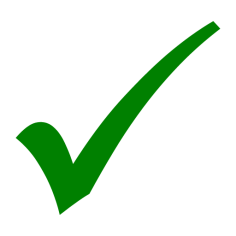 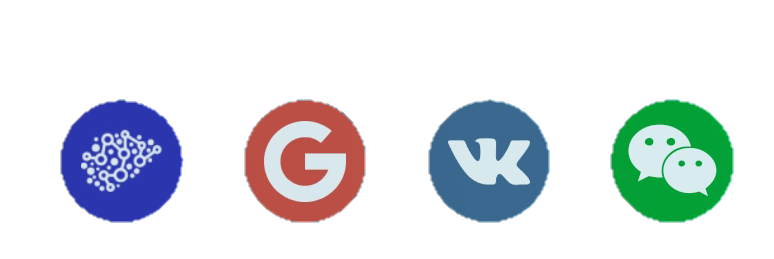 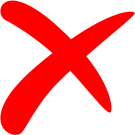 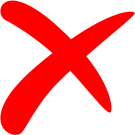 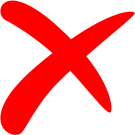 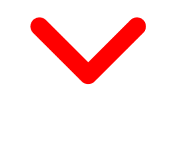 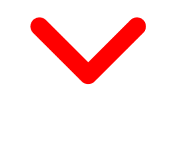 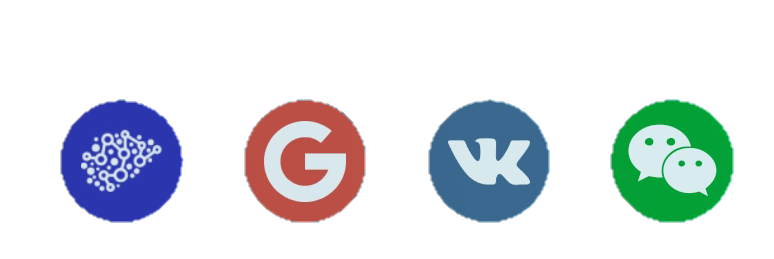 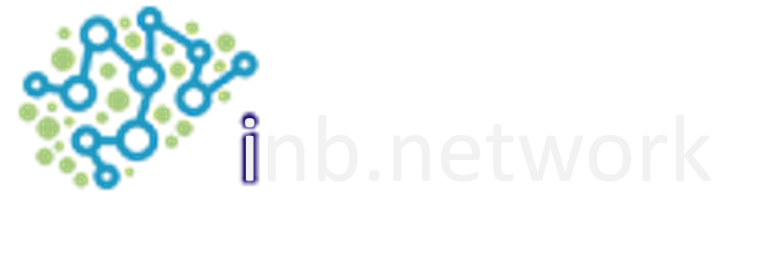 Network Marketing / Referral Program
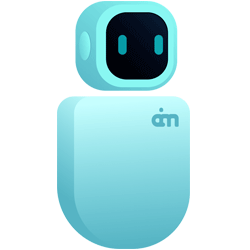 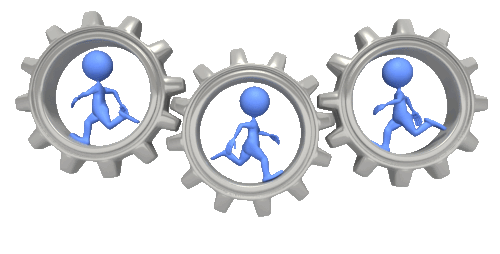 Work24/7
Daily Cashback payments
Signal Level Referral Program
( Provide gift Code & get 5% cashback )
No Network Marketing
Gap Benefit Up to 10%
MARKETBOT
Bonus (210,00,00,000/-)
www.incomesathi.com
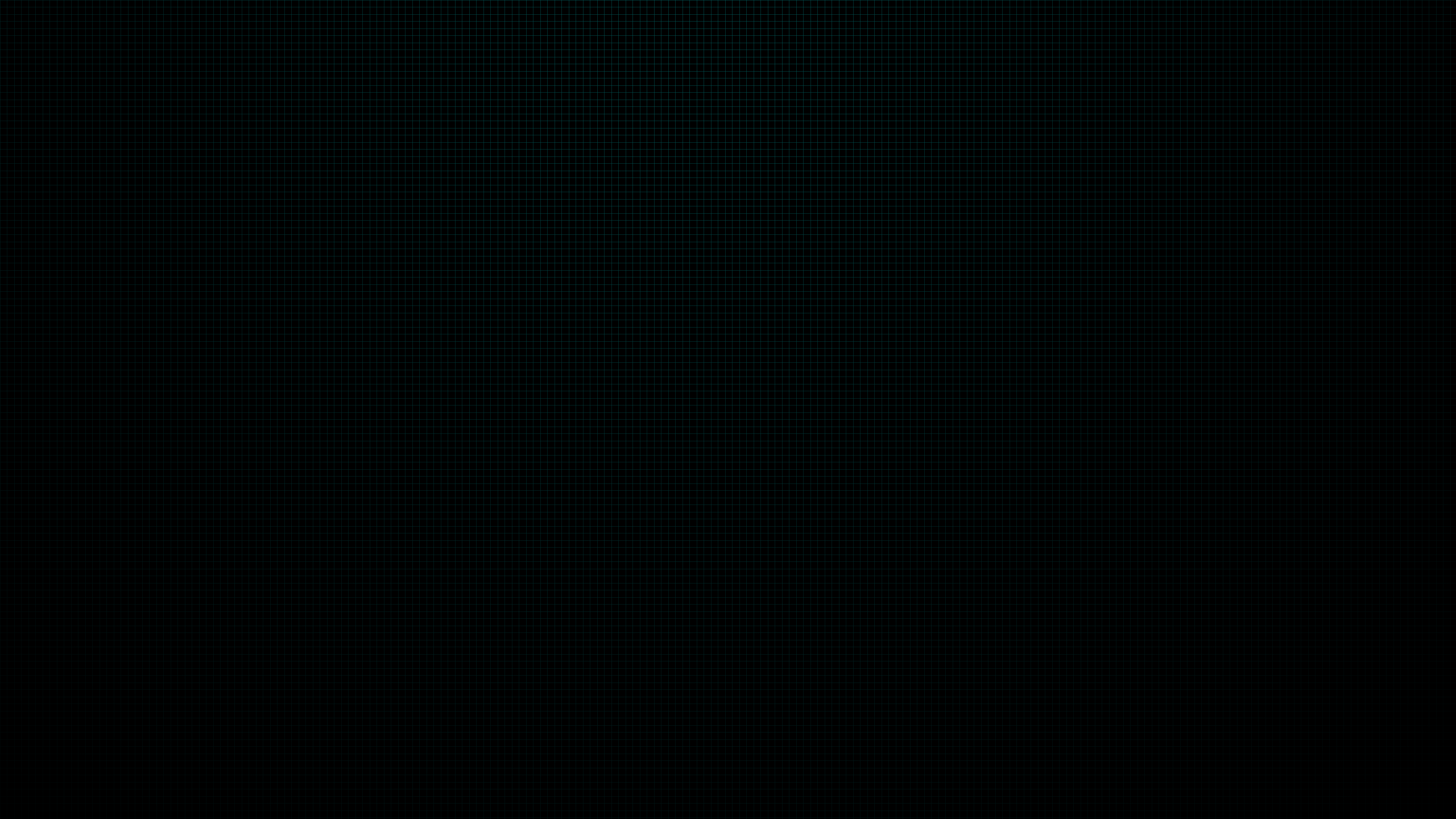 Telegram:-@incomesathi
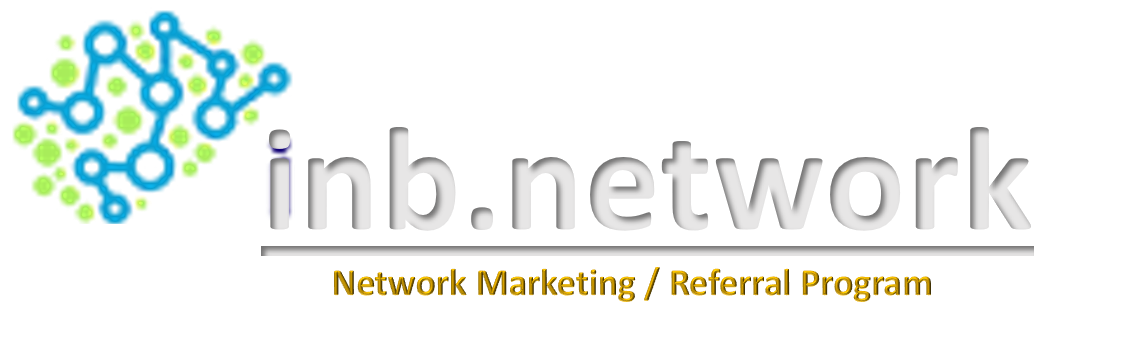 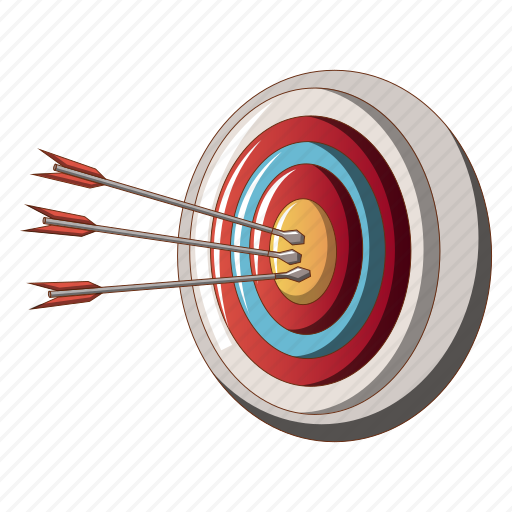 Benefits Of INB Network
Total Business Turnover Gap Benefit (PRTN)
Indirect Business Turnover Bonus (NBO’s)
www.incomesathi.com
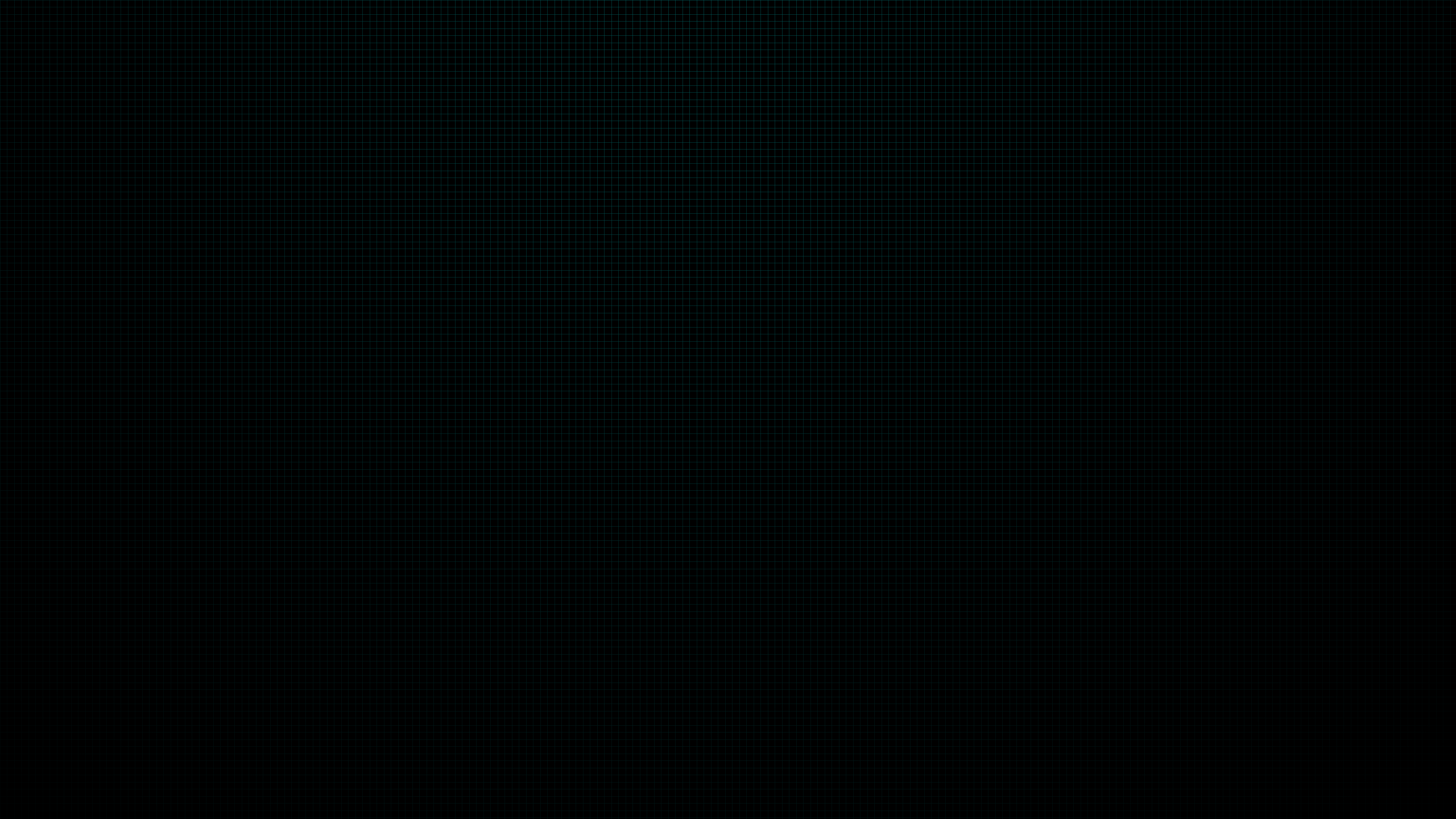 Telegram:-@incomesathi
GAP BENEFIT ( PRTN ) UP TO 10%
Total 
Business Turnover
Gap Benefit
PRTN
Level
Designation
0
 0
 1
 2
 3
 4
 5
 6
 7
 8
 9
10
11
12
13
14
15
16
17
18
19
5%
-----------
Partner
$ 50,100,500
Agent
5%
What are PRTN assets?
1%
$ 4096
6%
Leading Agent
4%
$ 8192
VIP Agent
7%
PRTN assets is the account that the referral income is credited to. The par value of PTRN is 1:1 USD. Account balance is available for withdrawal in accordance with the current terms.
$ 32768
9%
Manager
$ 65536
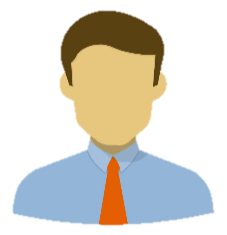 10.5%
Leading Manager
U
$ 131072
12%
VIP Manager
$ 262144
Director
13%
6%
$ 524288
Leading Director
14%
10%
$ 1048576
15%
VIP Director
$ 4194304
15%
Ruby Director
C
A
B
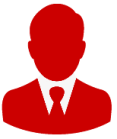 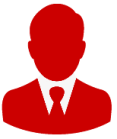 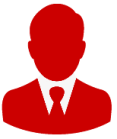 $ 16777216
Sapphire Director
15%
$ 67108884
Diamond Director
15%
$ 134217728
Gold Director
15%
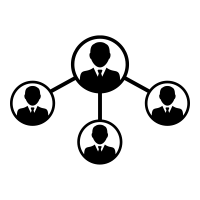 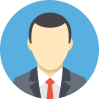 $ 268435456
Platinum Director
15%
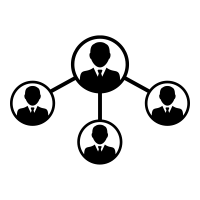 $ 536870912
Ambassador
15%
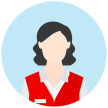 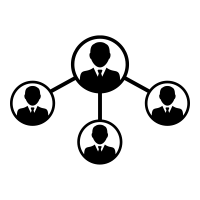 $ 1610612736
Ruby Ambassador
15%
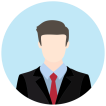 $ 4831838208
15%
Sapphire Ambassador
$ 14495514624
Diamond Ambassador
15%
$ 43486543872
15%
Golden Ambassador
$ 130459631616
Platinum Ambassador
15%
www.incomesathi.com
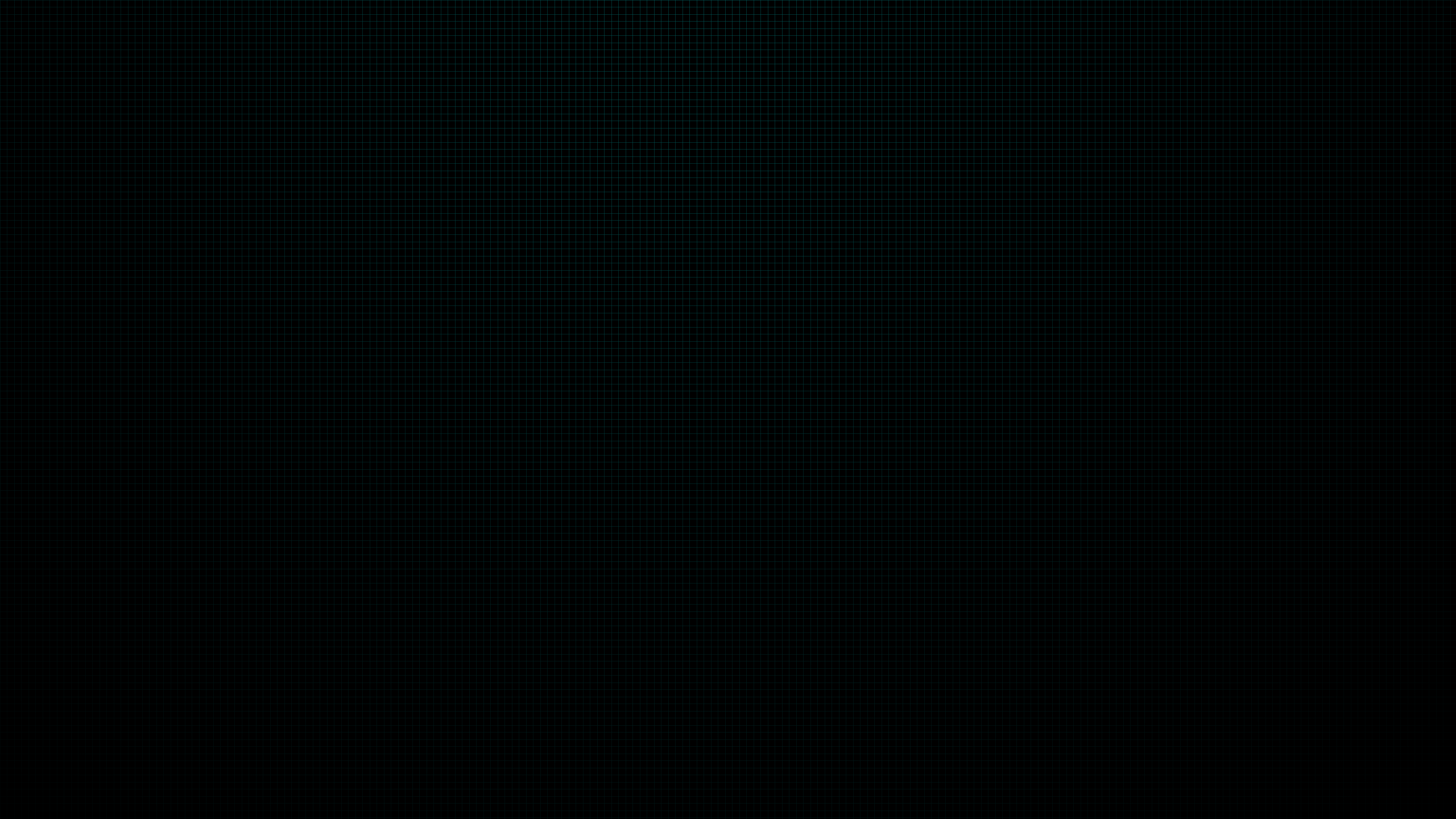 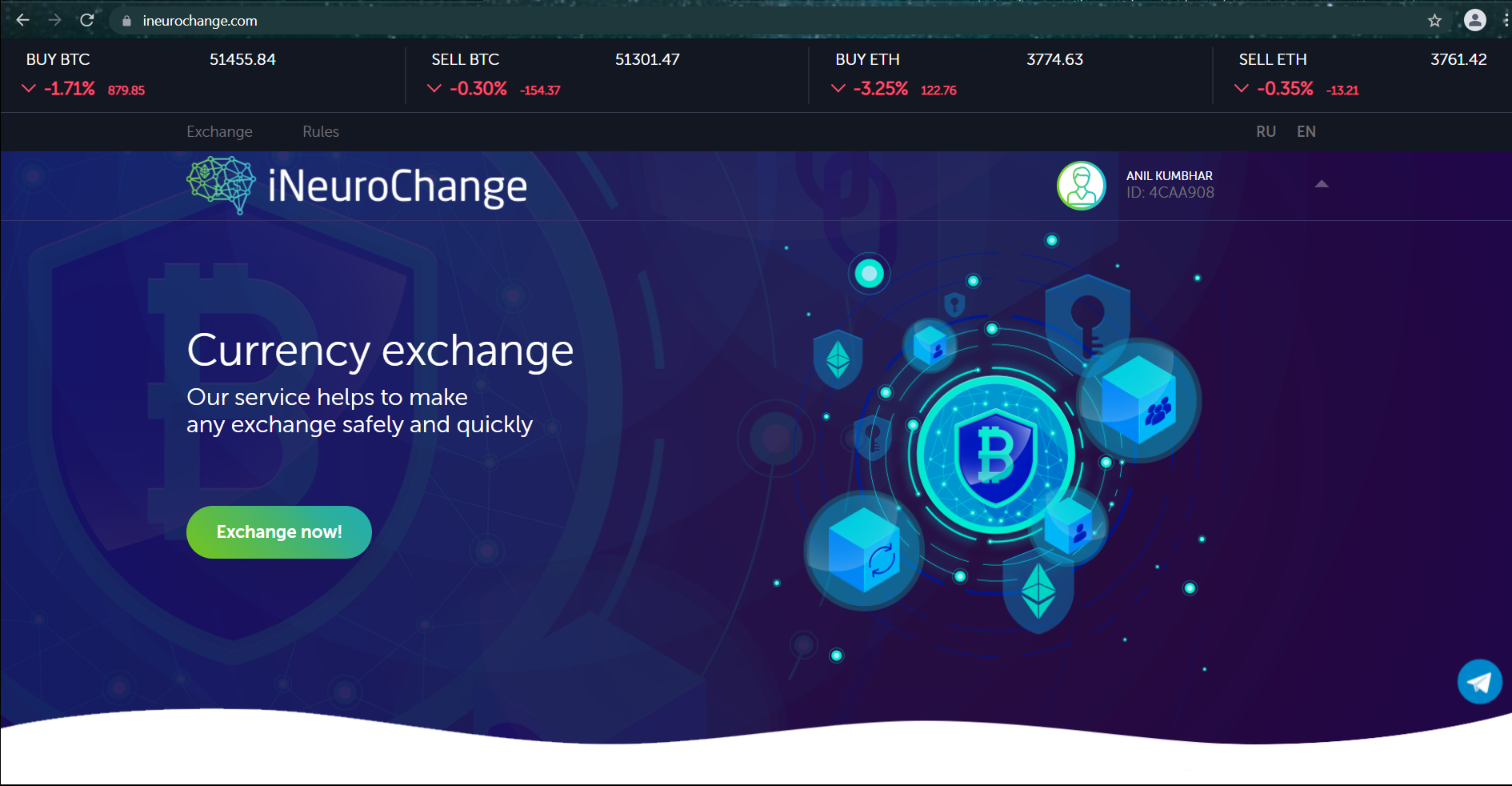 NBO’s Achievements
What are NBO assets?
NBO are ERC20 standard tokens that are accepted as the internal currency of INfoBusiness.Network, NBO is traded on the P2P exchange at ineurochange.com. The par value of NBO is 1:1 USD. Actual value is determined by it’s exchange rate at ineurochange.com.
BONUS Nearby 210,00,00,000/-
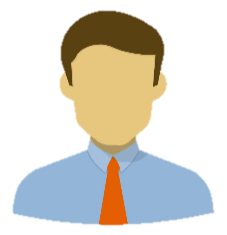 U
Total 
Business Turnover
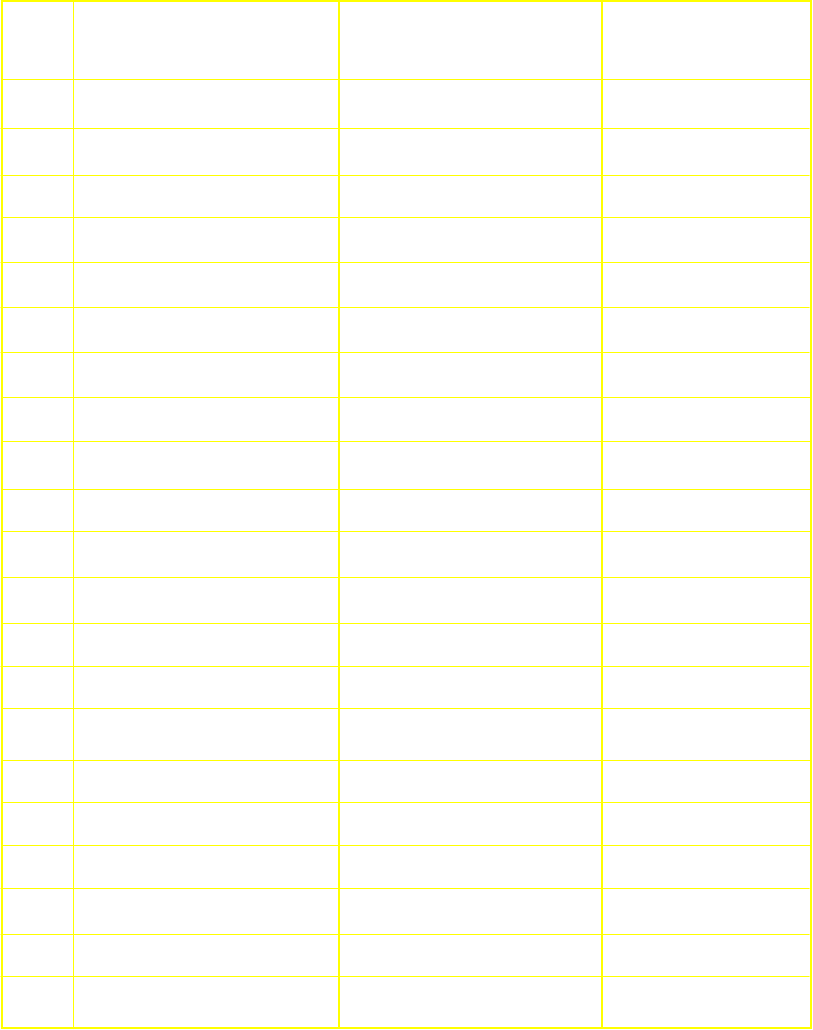 Designation
Bonus NBO’s
Level
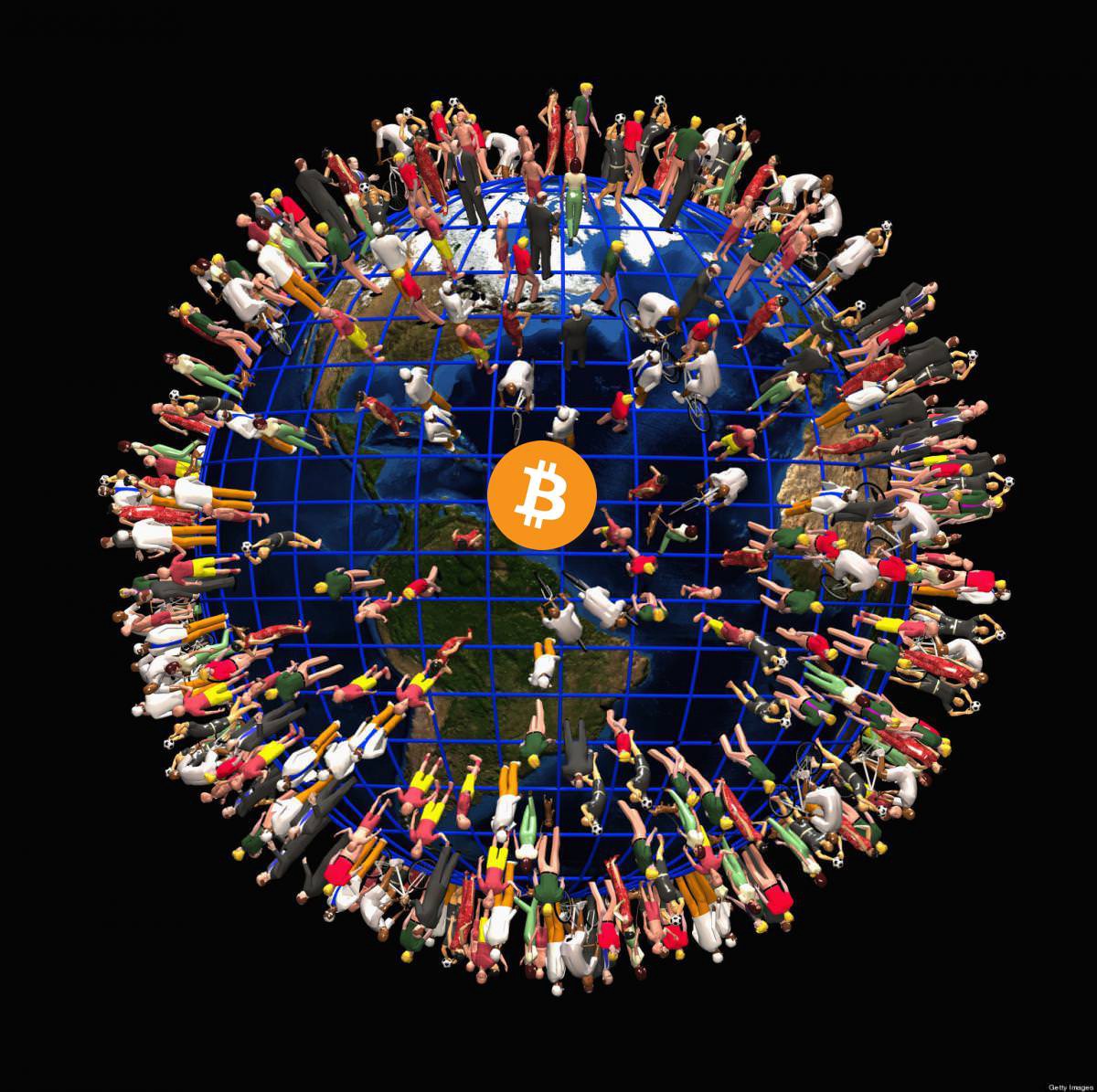 0
 0
 1
 2
 3
 4
 5
 6
 7
 8
 9
10
11
12
13
14
15
16
17
18
19
-----------
Partner
-----------
-----------
$ 50,100,500
Agent
Leading Agent
100
$ 4096
VIP Agent
500
$ 8192
C
Direct Business
A
B
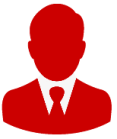 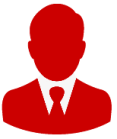 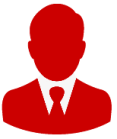 Manager
1500
$ 32768
Leading Manager
2500
$ 65536
VIP Manager
5000
$ 131072
Director
$ 262144
10000
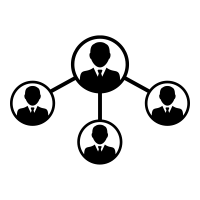 Indirect Business
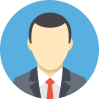 Leading Director
$ 524288
20000
VIP Director
$ 1048576
50000
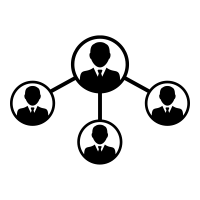 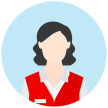 Ruby Director
150000
$ 4194304
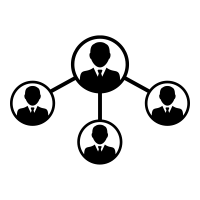 Sapphire Director
$ 16777216
650000
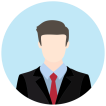 $ 4096
Diamond Director
1000000
$ 67108884
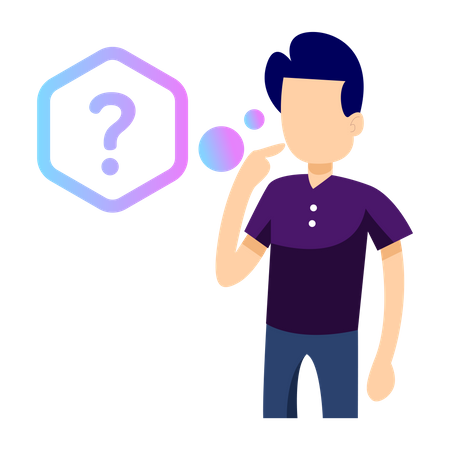 $ 134217728
Gold Director
1500000
Platinum Director
2000000
$ 268435456
Ambassador
2500000
$ 536870912
Ruby Ambassador
3000000
$ 1610612736
Sapphire Ambassador
3500000
$ 4831838208
How to do..?
Sum of Weak Grouping
Strong Group
Diamond Ambassador
4000000
$ 14495514624
Golden Ambassador
$ 43486543872
4500000
Telegram:-@incomesathi
www.incomesathi.com
Platinum Ambassador
$ 130459631616
5000000
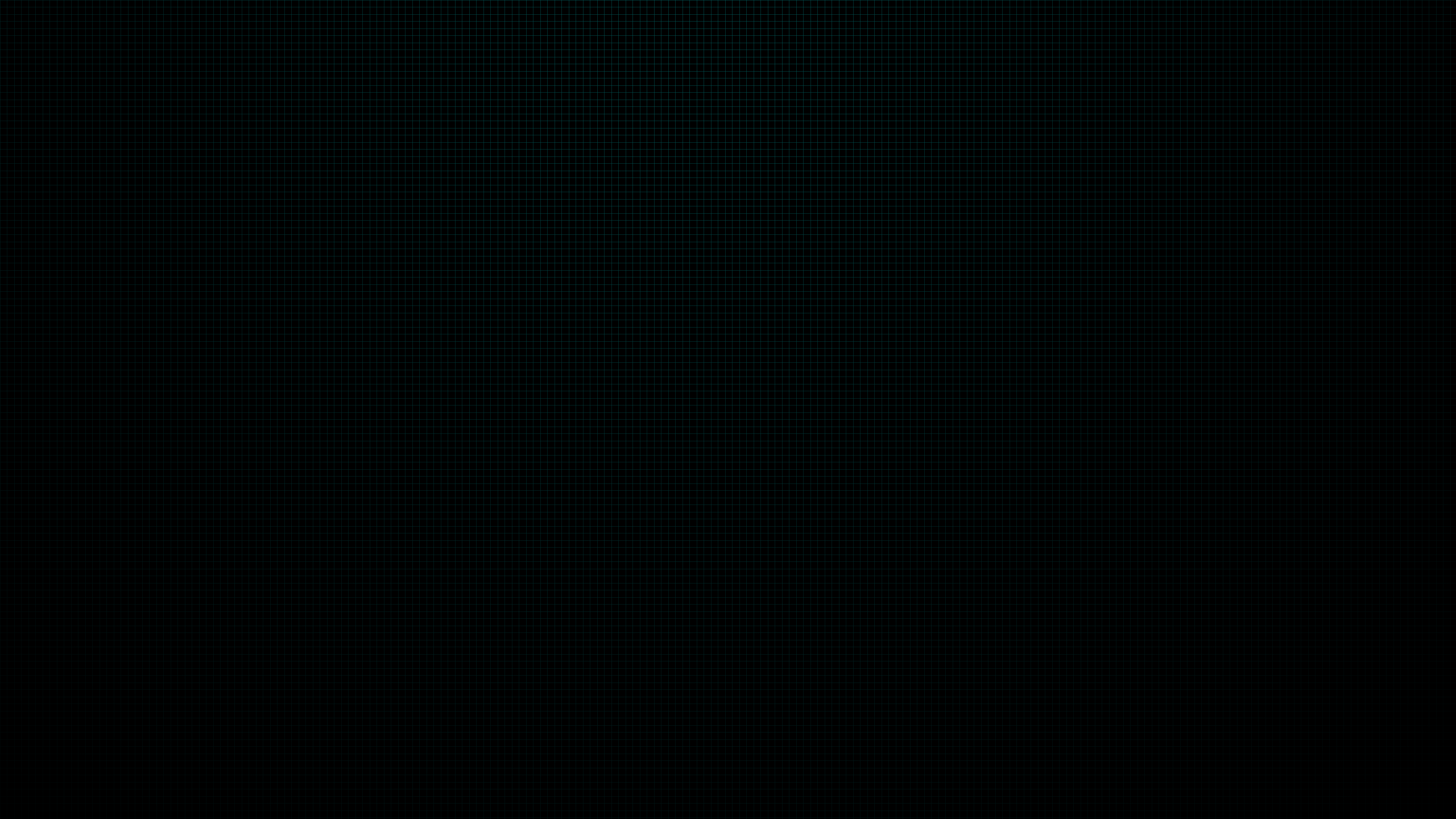 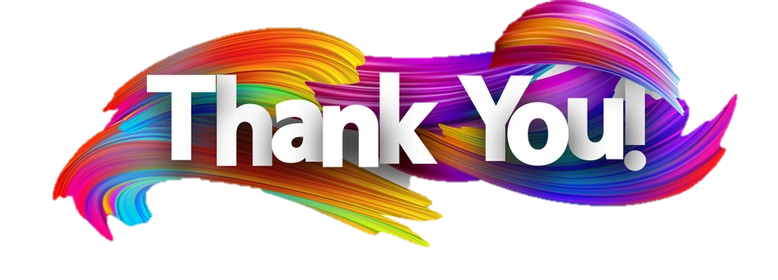 www.incomesathi.com